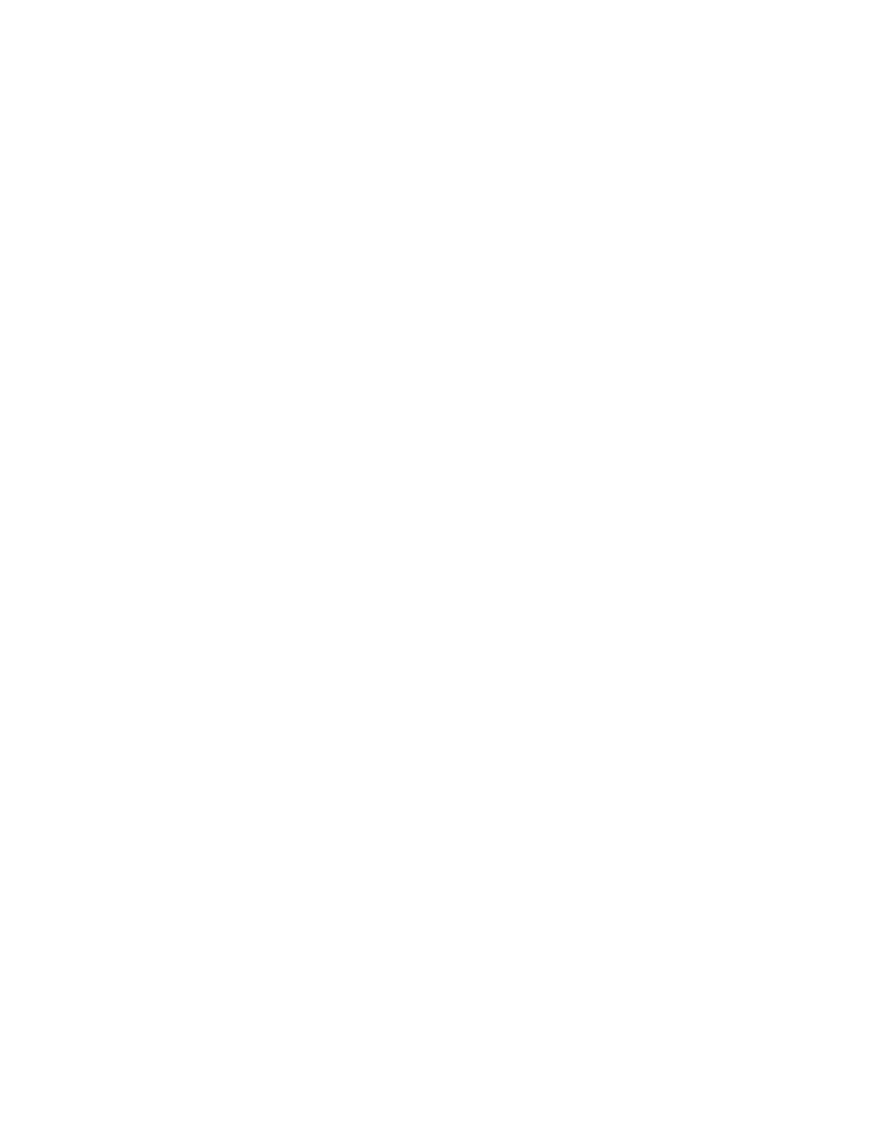 WHERE DO WE GO FROM HERE
COUNTY BUSINESS UPDATE WEBINAR
FRIDAY, MARCH 19TH | 8:30AM
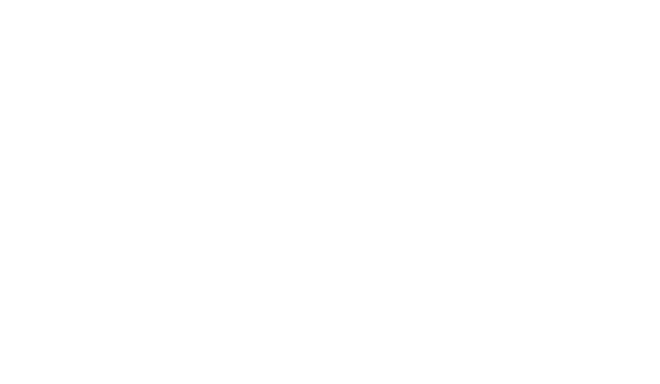 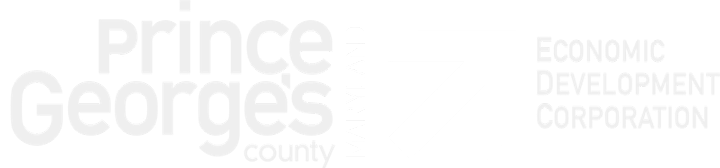 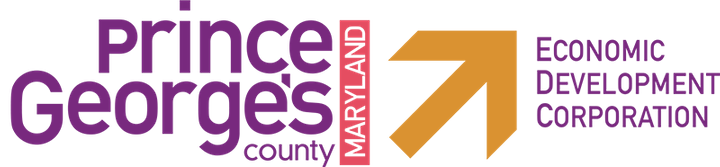 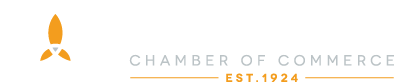 HOUSE KEEPING
SESSION IS BEING RECORDED 

IF YOU HAVE QUESTIONS DURING THE PRESENTATION PLEASE USE THE 'Q&A' BUTTON BELOW




CLOSED CAPTIONS ARE AVAILABLE 
CAMERAS AND MICROPHONES ARE DISABLED FOR THIS WEBINAR
THIS WEBINAR WILL BE AVAILABLE AT PGCEDC.COM/COVID19
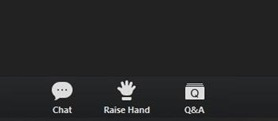 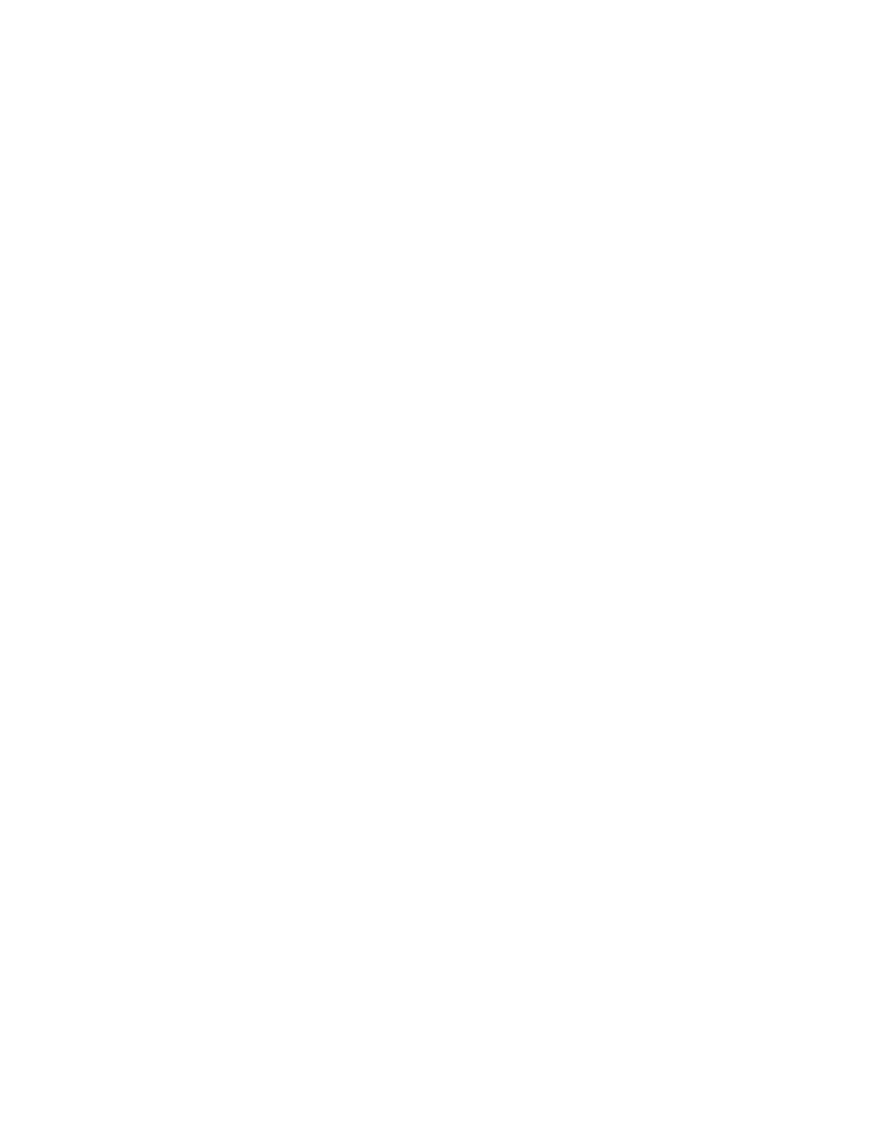 AGENDA
Open Remarks 
Federal Government Business Relief Update
Questions & Discussion
Prince George's Forward Task Force | County Update
Questions & Discussion
County Business Success Stories
Next Steps
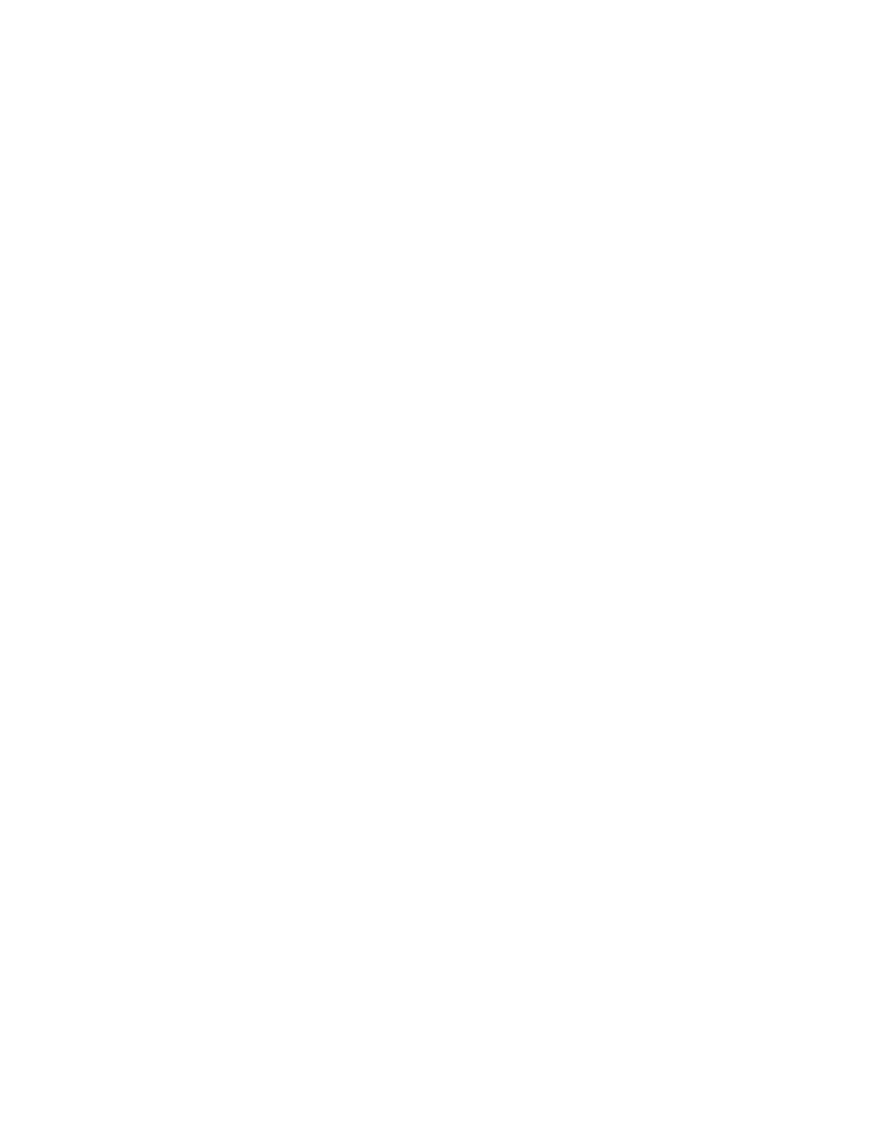 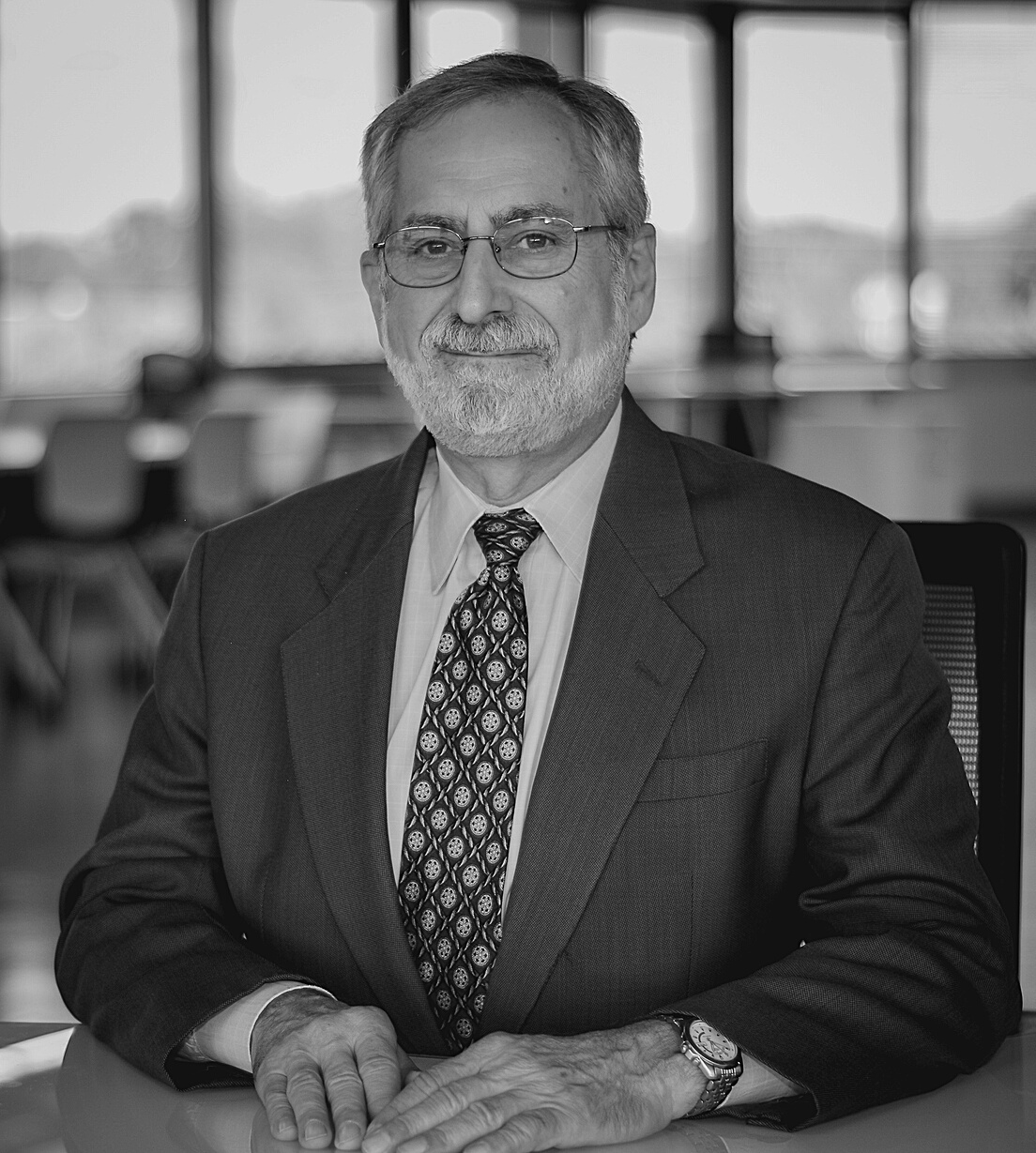 OPEN REMARKS
David Iannucci
President & CEO
Prince George's County Economic Development Corporation
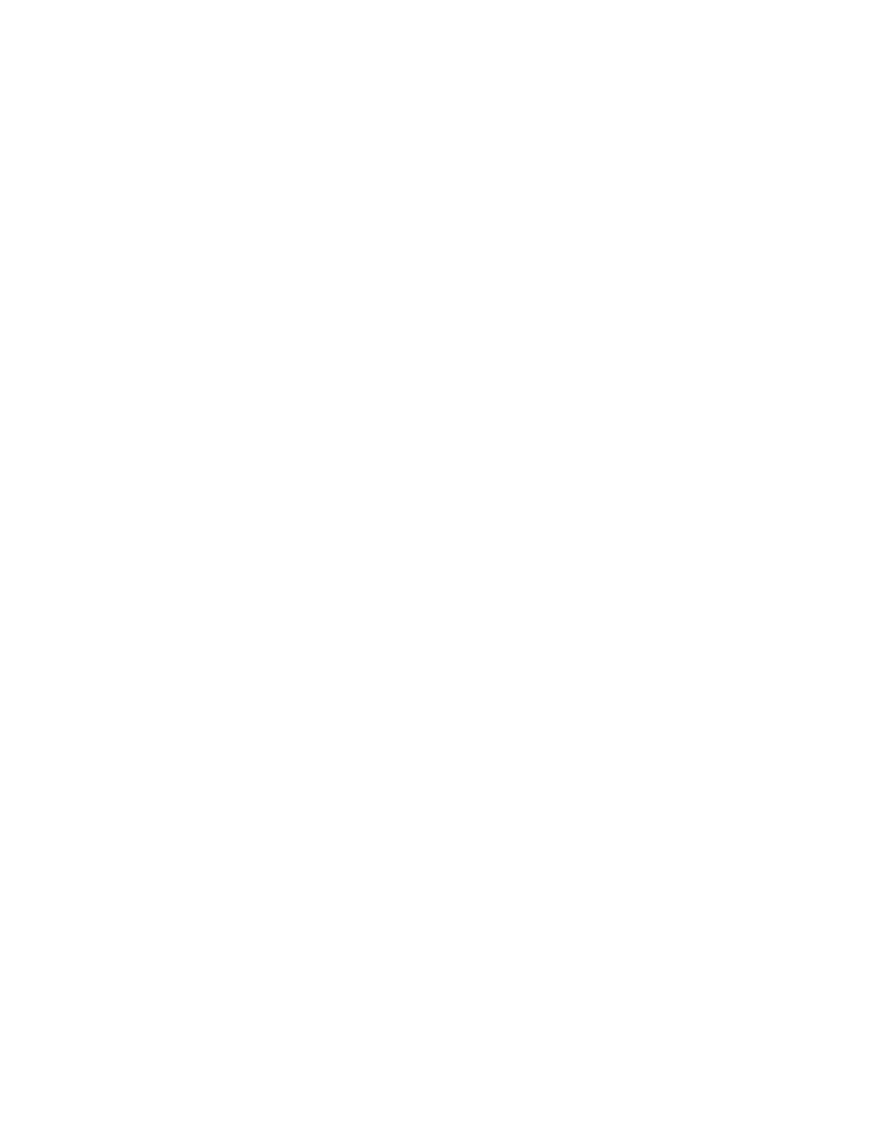 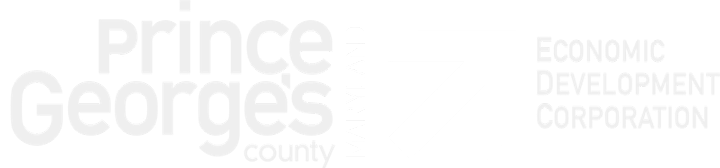 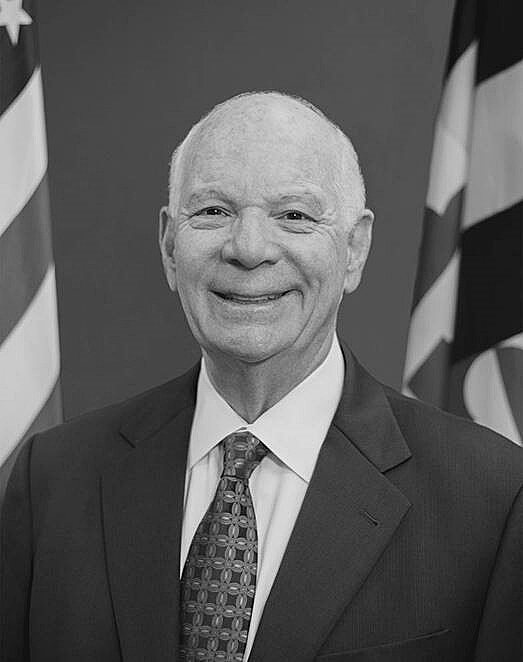 FEDERAL GOVERNMENT UPDATE
U.S. Senator Ben Cardin
Maryland
DISCUSSION TOPICS
$1.9 Trillion COVID Relief Measure
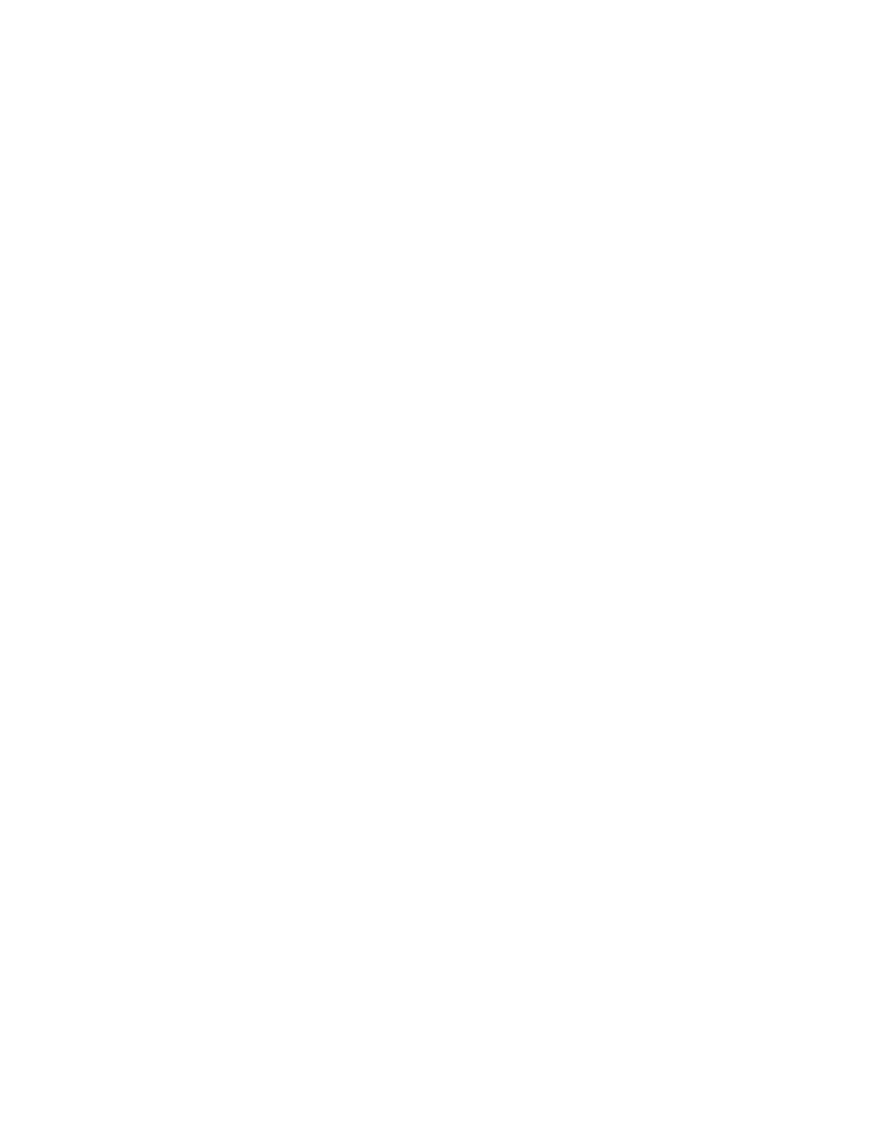 QUESTIONS AND ANSWERS
Please submit your questions in the 'Q&A'  box. 

We will answer as many as we can.
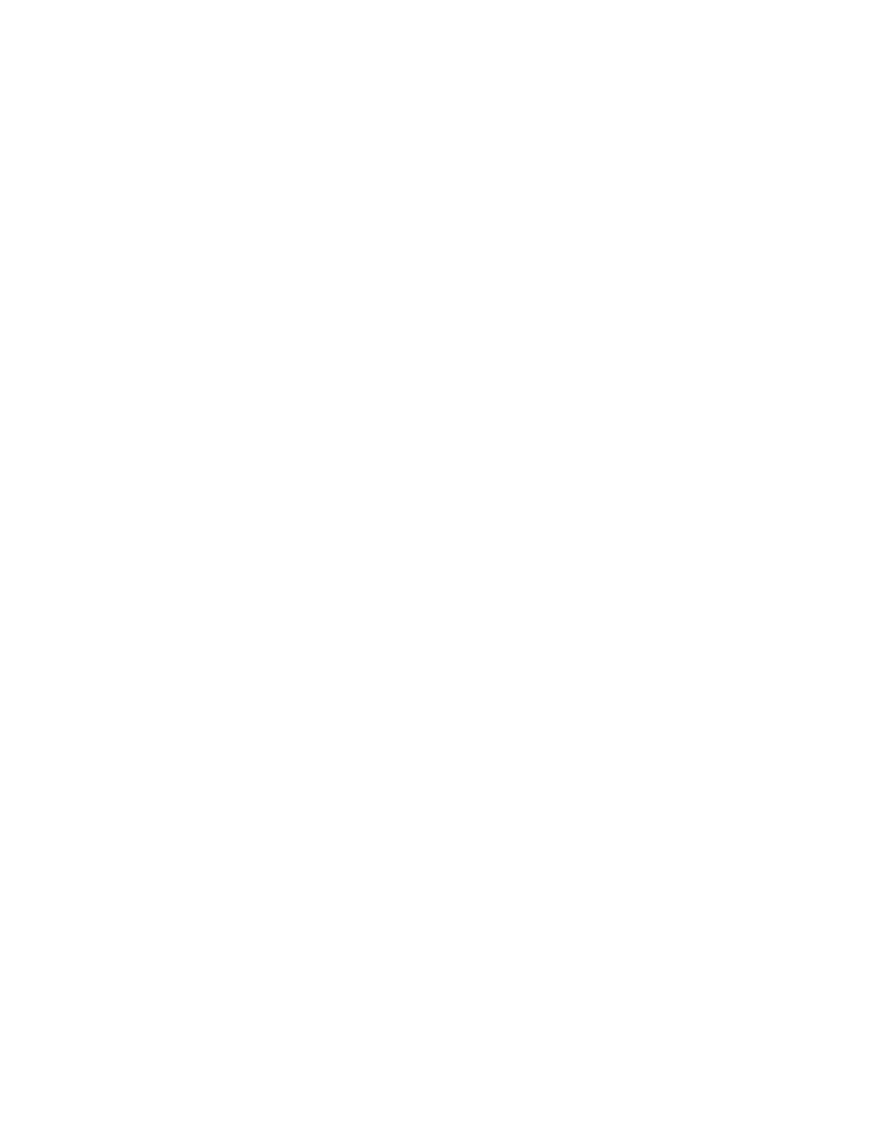 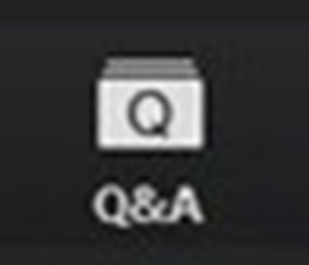 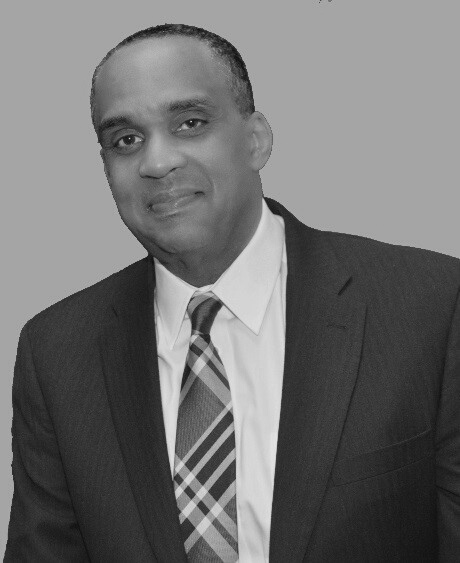 COUNTY UPDATE MODERATOR
David Harrington
President & CEO 
Prince George's County Chamber of Commerce
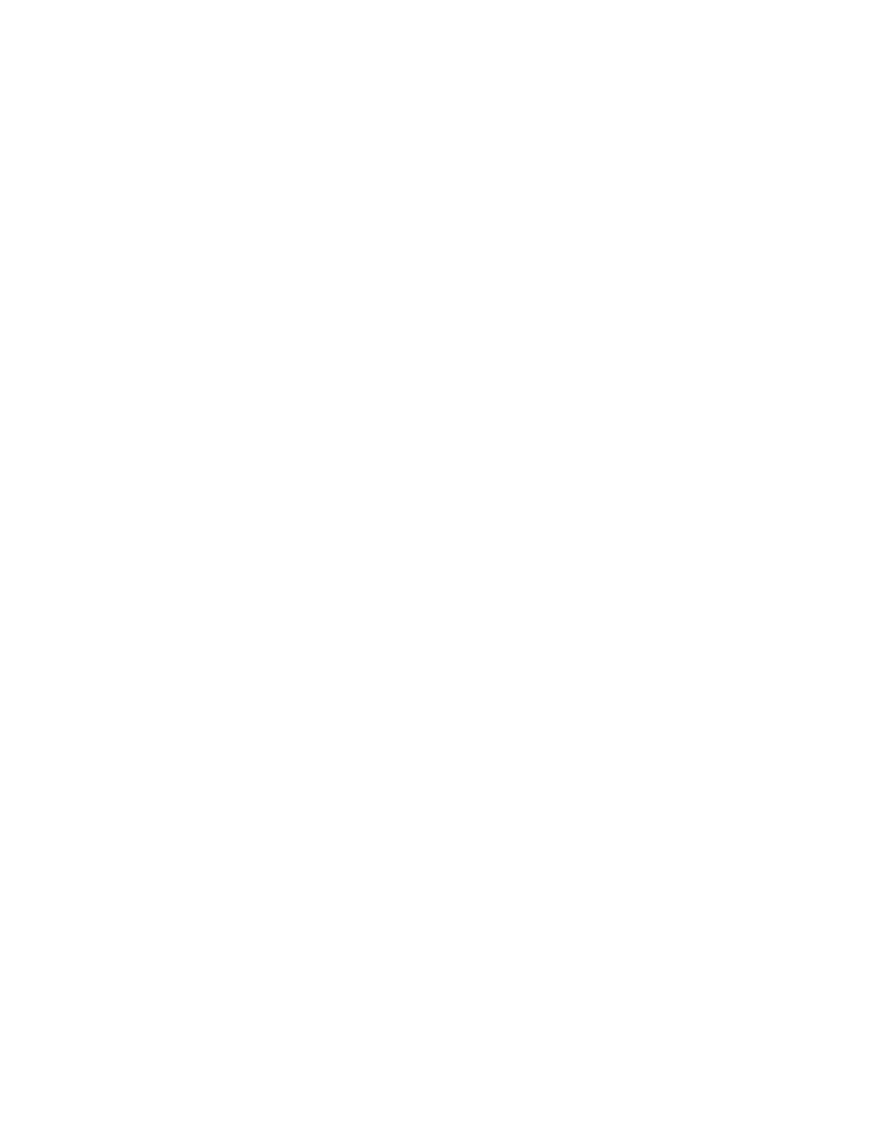 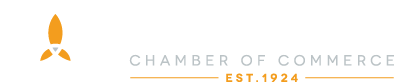 PRINCE GEORGE'S FORWARD TASK FORCE
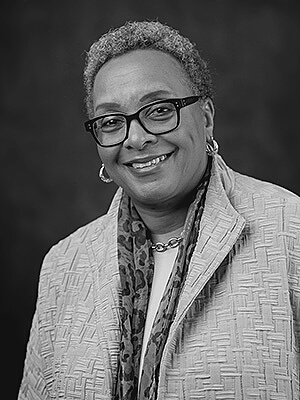 Dr. Charlene Dukes
Prince George’s Community College, President Emerita
Prince George’s Forward Task Force, Co-Chair
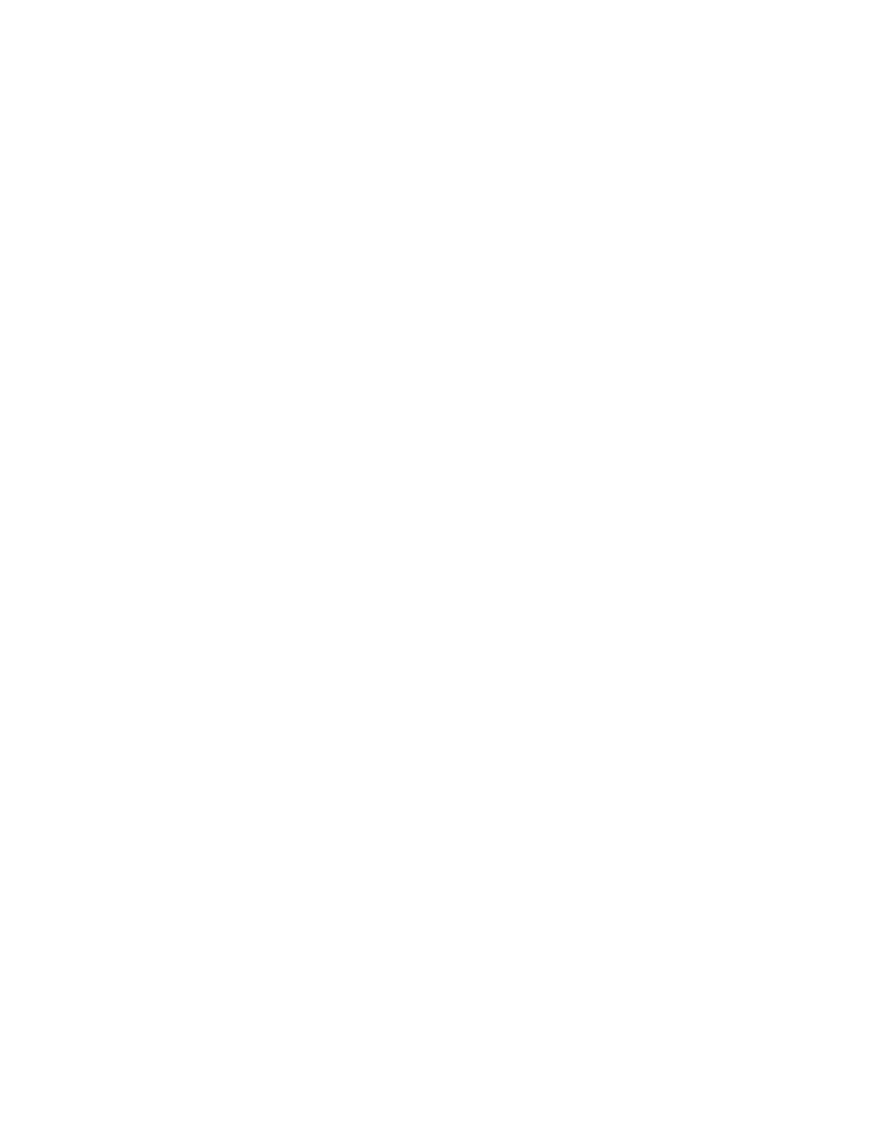 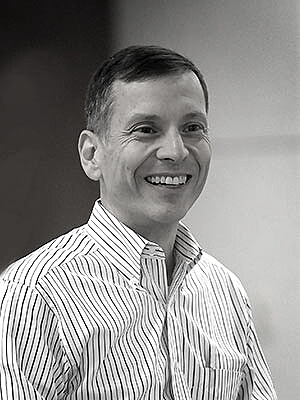 David Velazquez
Pepco Holdings, President and CEO
Prince George’s Forward Task Force, Co-Chair
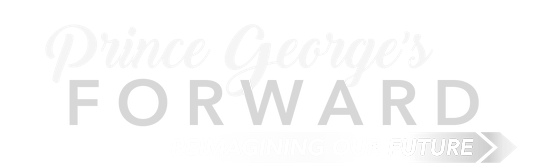 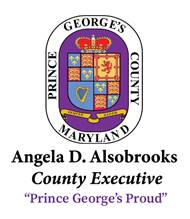 PRINCE GEORGE’S FORWARD TASK FORCE
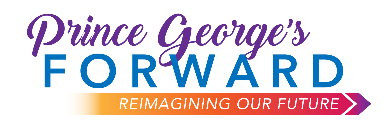 Prince George’s County Business Webinar
March 19, 2021 
Dr. Charlene Dukes and Mr. David Velazquez
Co-Chairs
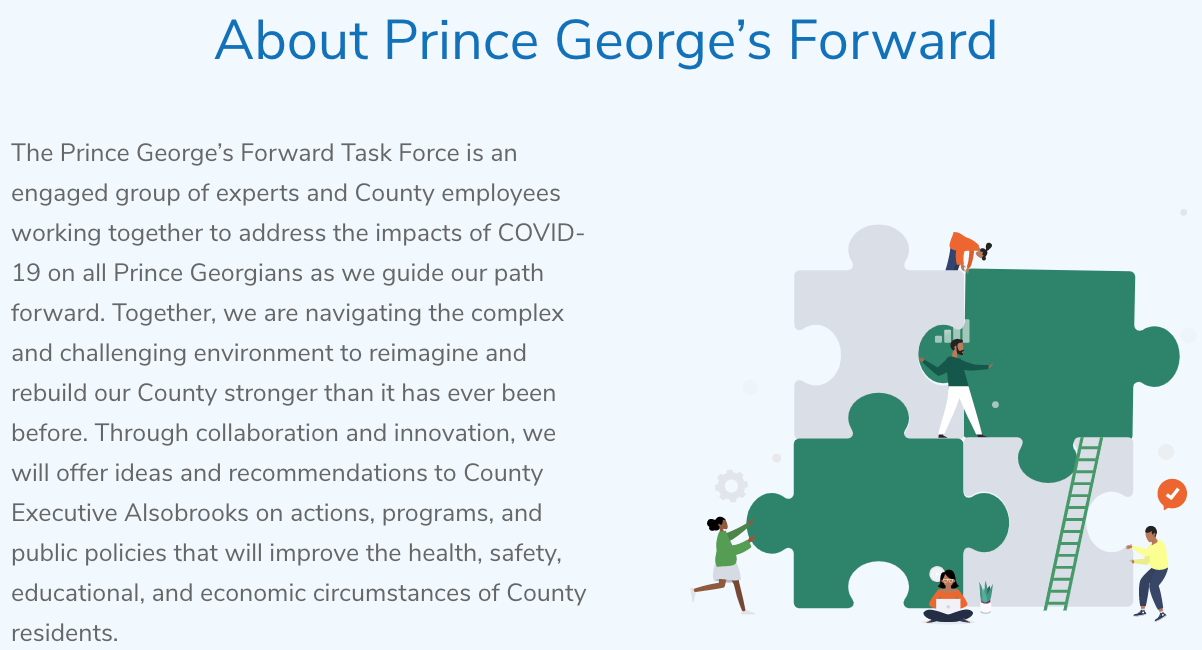 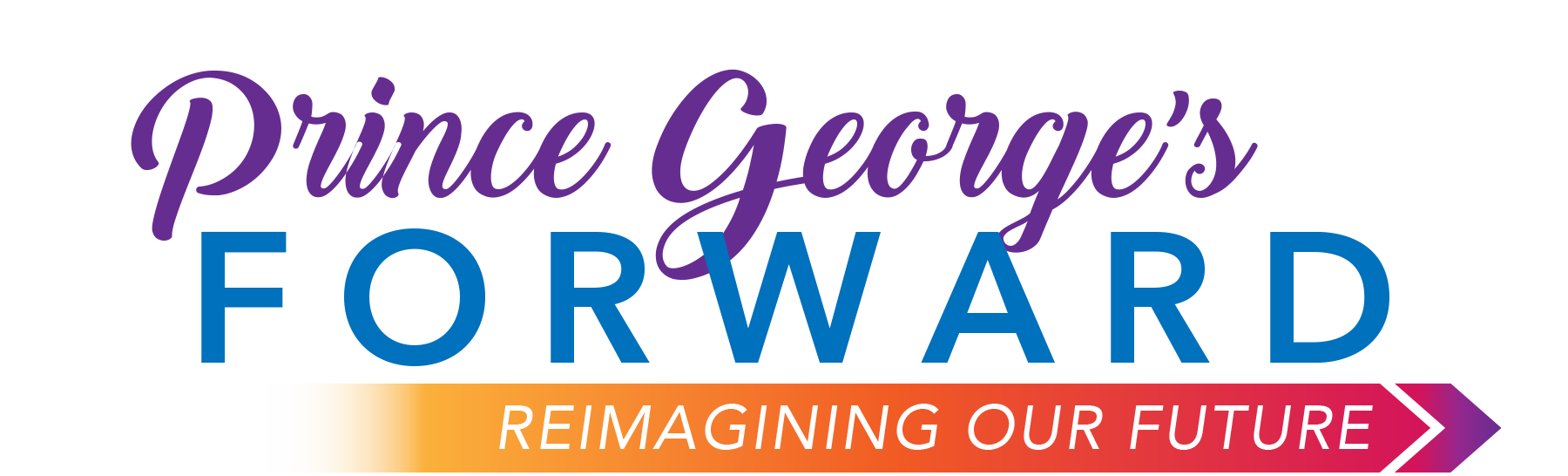 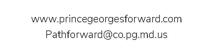 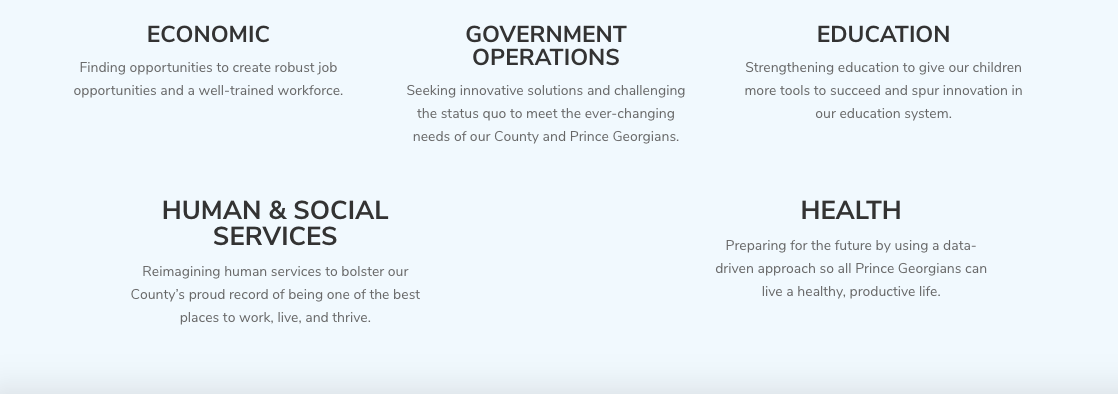 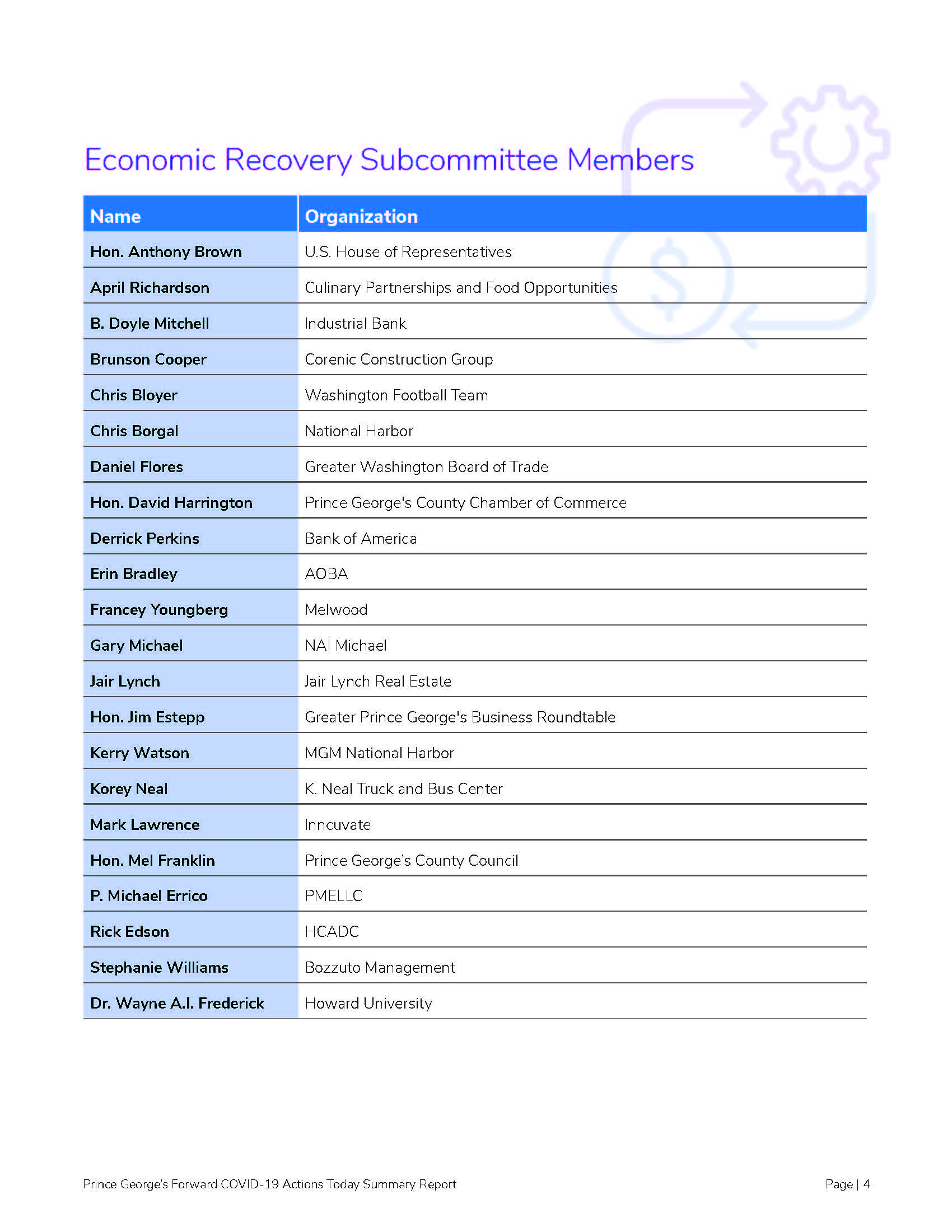 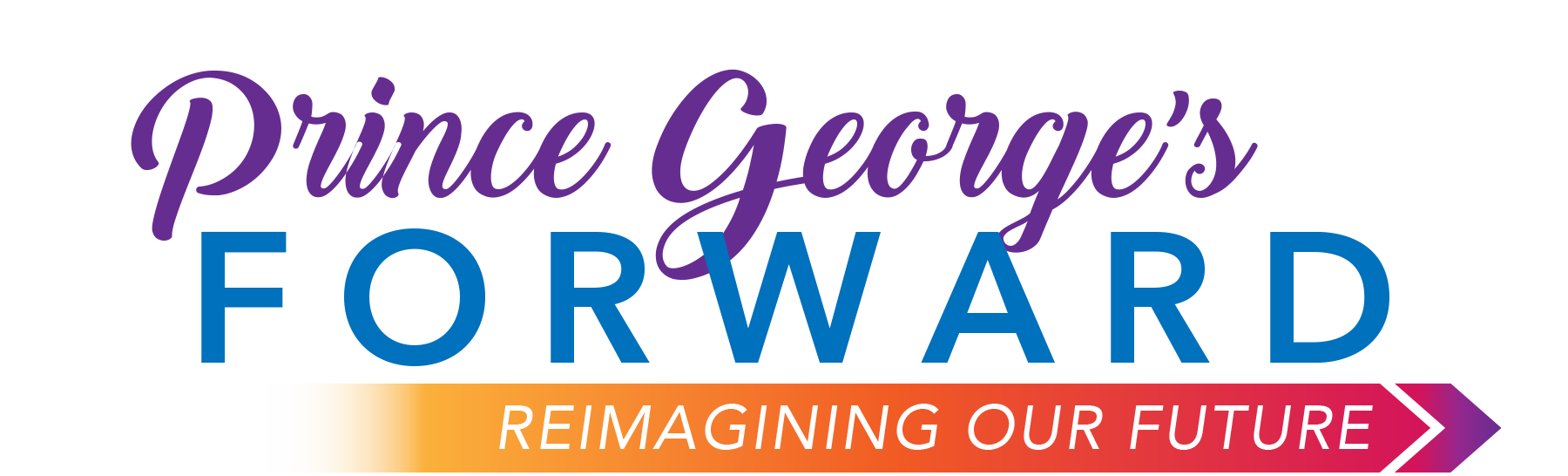 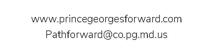 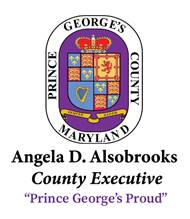 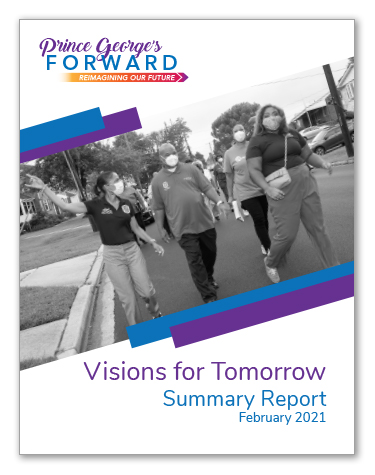 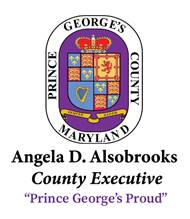 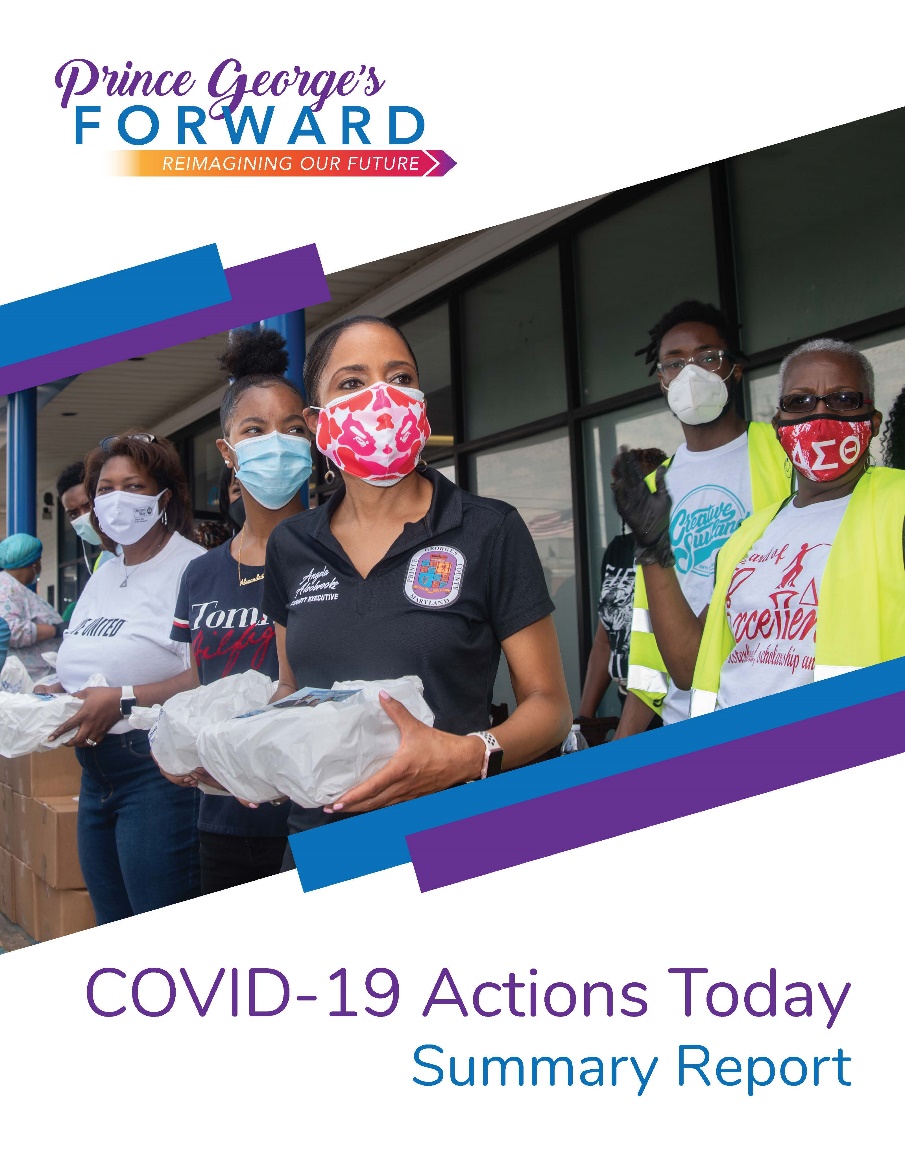 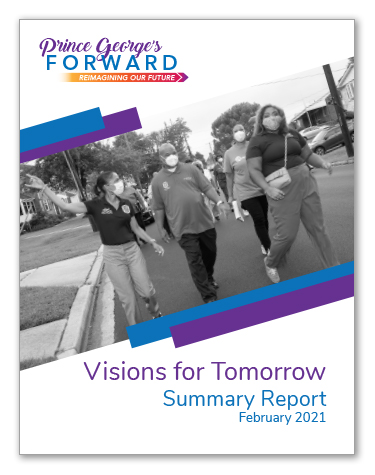 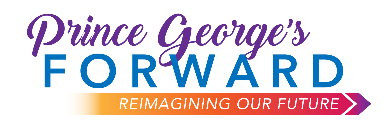 Reports available at:
www.princegeorgesforward.com
Economic Recovery Work GroupMr. Thomas Graham, Chair
Economic Recovery Specific Focus Areas
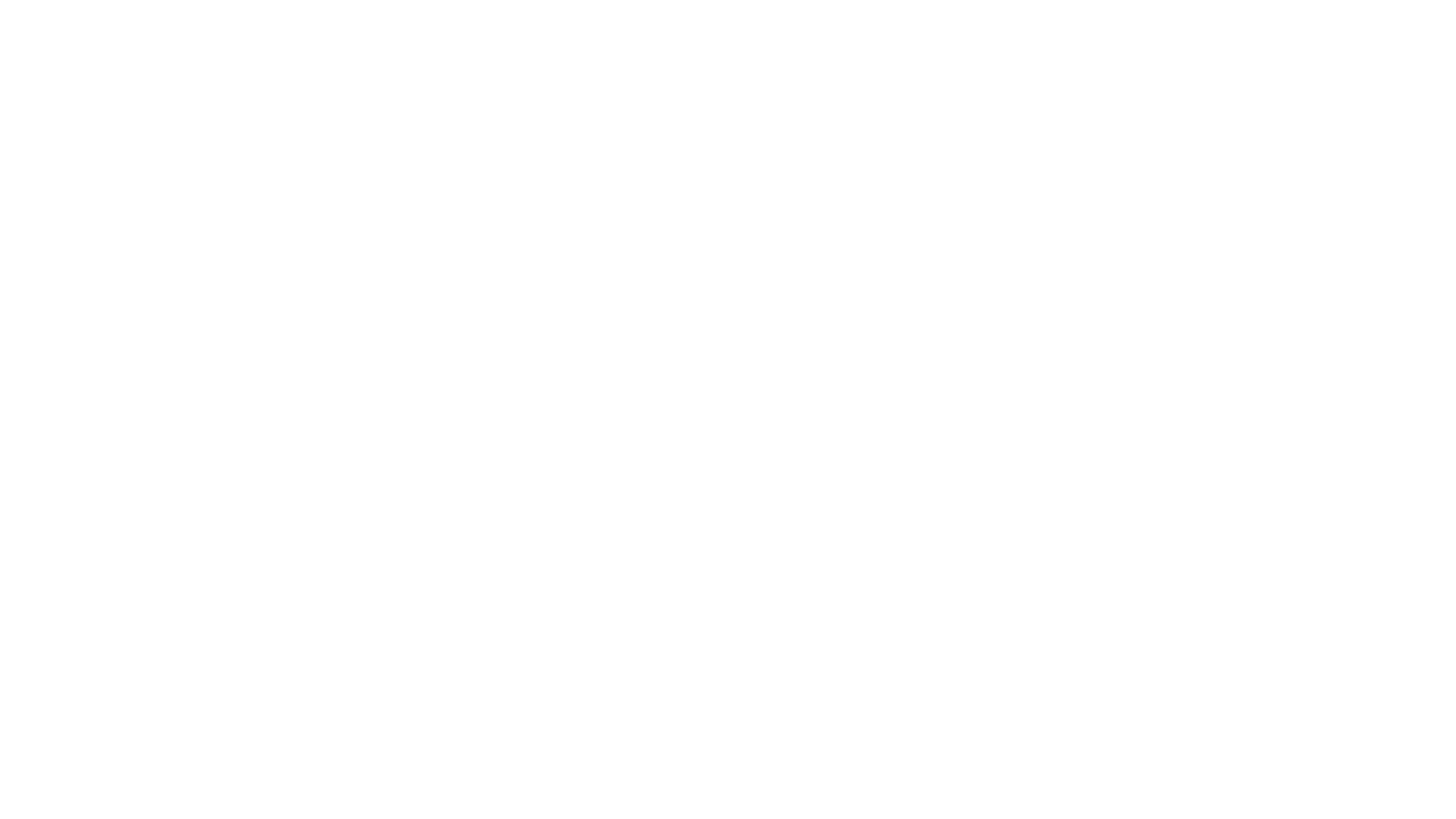 Business Recovery Initiative Fund provided $20 million in grants 
Restaurant Resilience Fund provided $3.3 million in grants to County-based restaurant and food establishments 
The Child Care Provider Recovery Program provided $2 million in grants   to licensed child-care centers and registered family child-care centers
Training and technical support for County-based businesses
Expand Technical Business Assistance and Support(Actions Today)
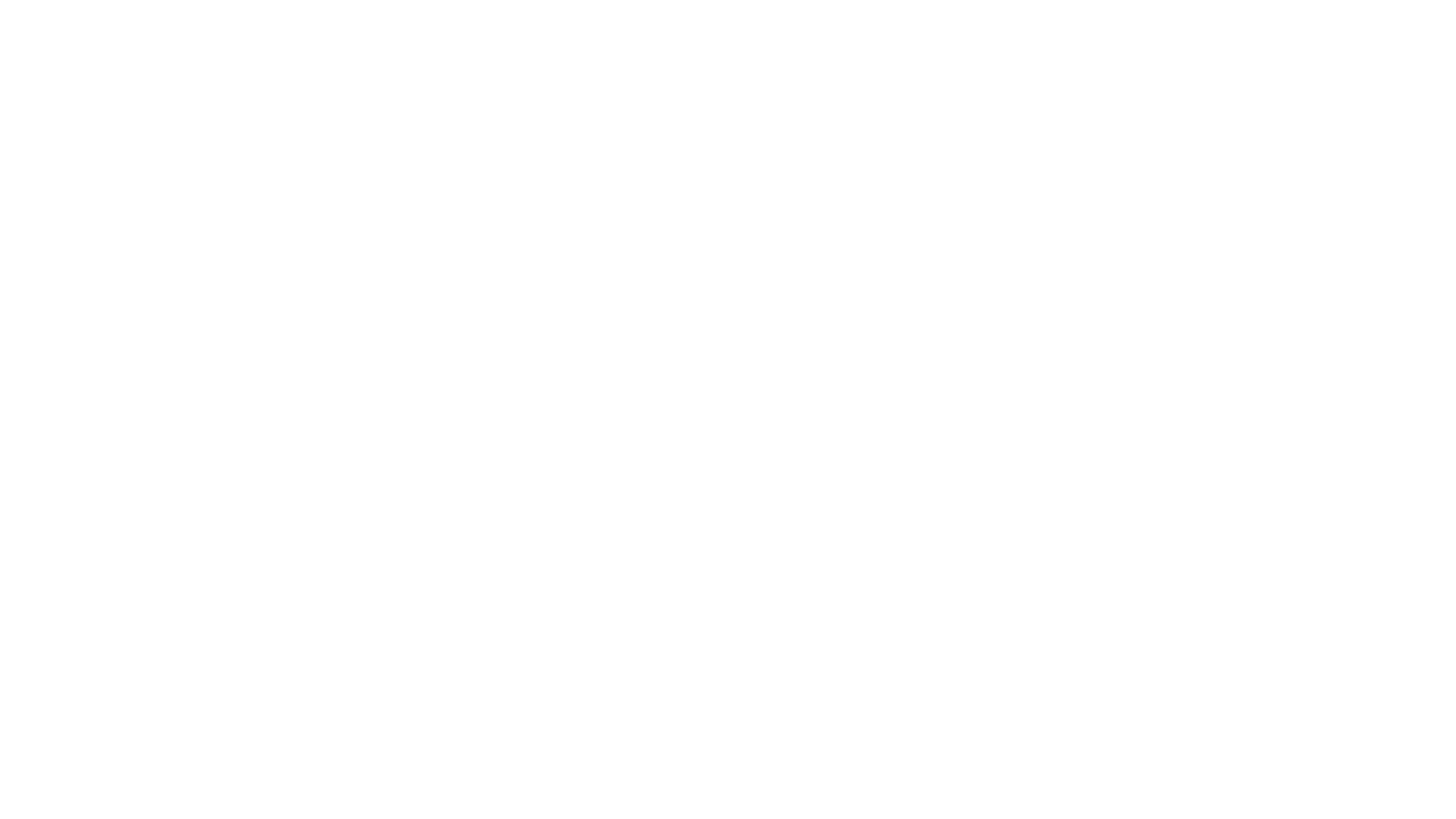 Learn from customer experiences

Help establish a baseline for future performance
Department of Permitting, Inspections and Enforcement (DPIE) Customer Satisfaction Survey(Visions for Tomorrow)
[Speaker Notes: Co-Chair VELAZQUEZ continues

 task force though it was very important to get actionable information from past and present customers to gauge their experience navigating the permitting and inspection process 

Implementation of the DPIE Customer Satisfaction Survey will provide the administration with the requisite insight, analysis and guidance to improve the regulatory process. 

The outcomes will be used to establish a baseline for future performance. 

Results will enhance  the agency’s customer facing tools and services. 

CUE “NEXT SLIDE, PLEASE”]
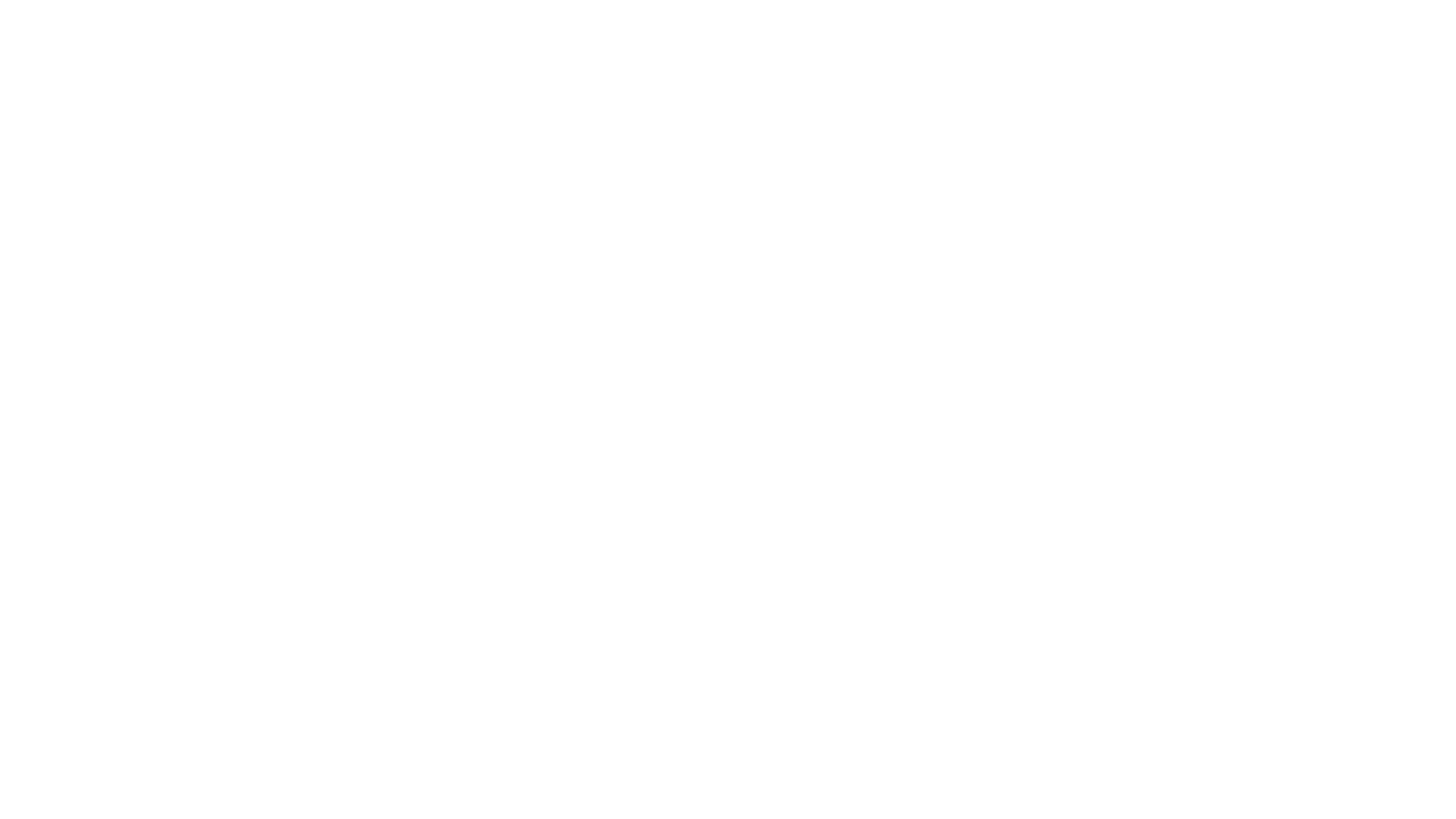 Change the narrative of Prince George’s County

Create connections
Create lasting capital access for small and minority businesses(Reimagined Future)
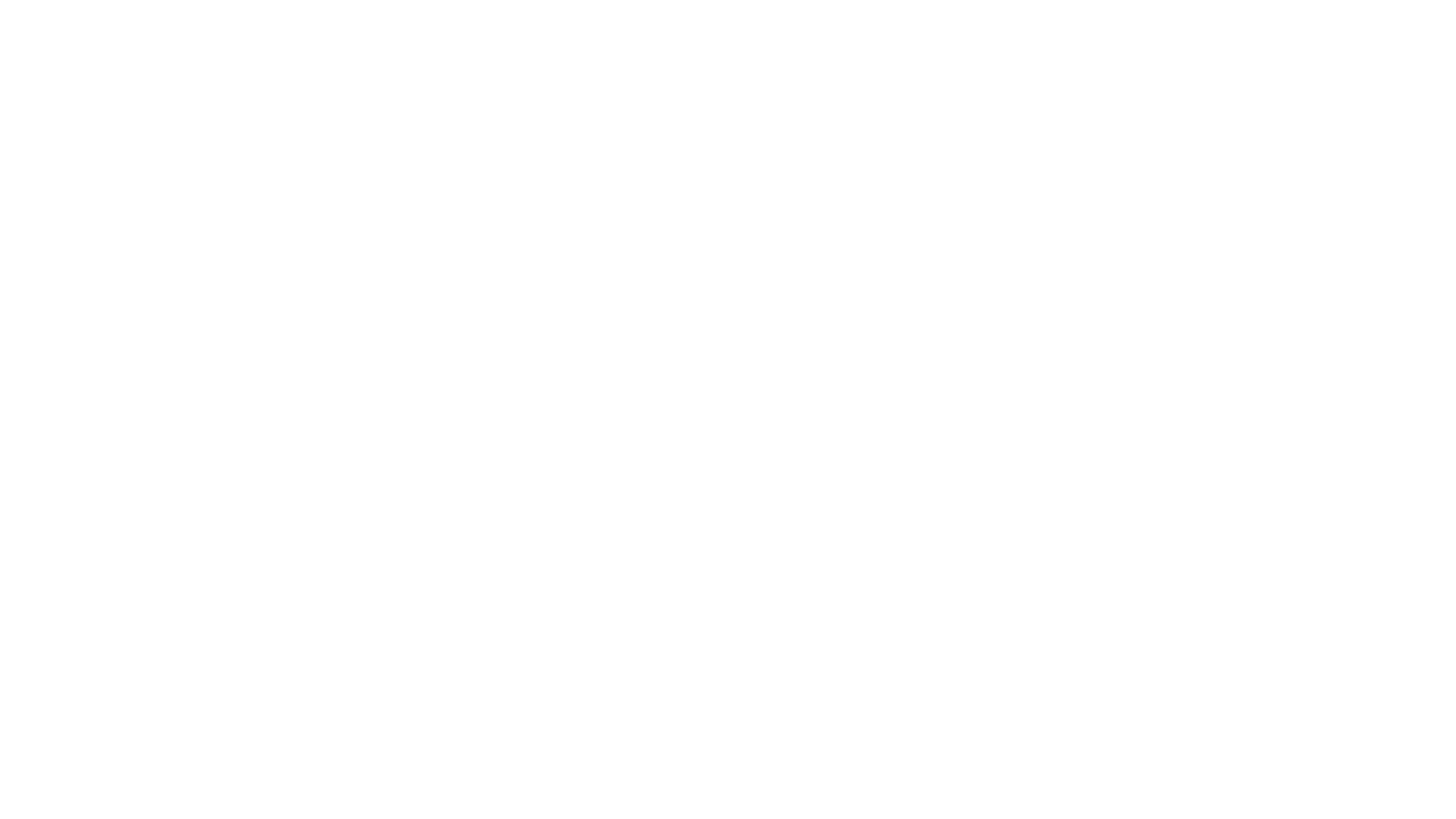 Opportunity to grow and create new employment opportunities
Improve the regulatory process to attract economic development initiatives(Reimagined Future)
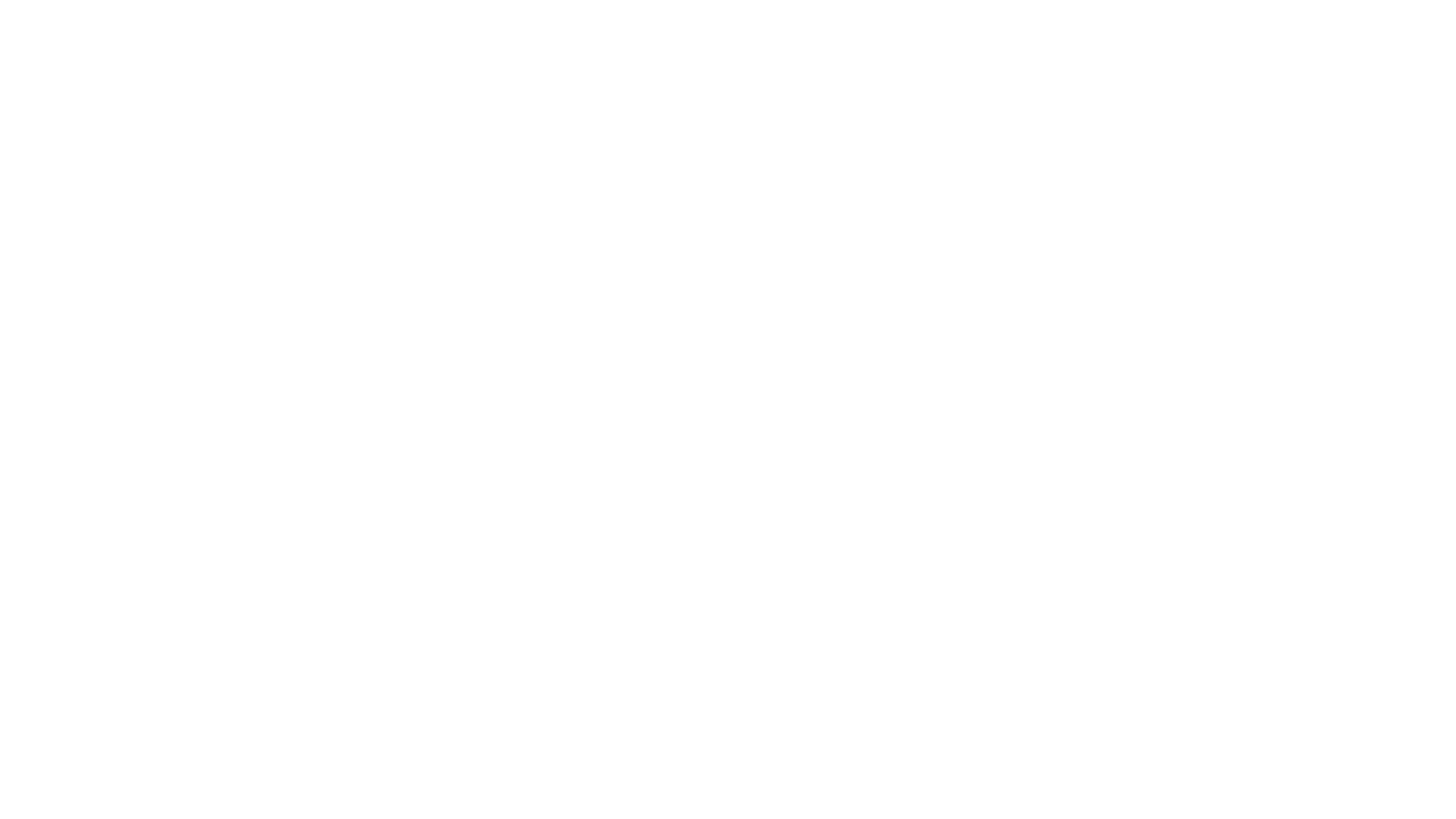 Increase employment

Create connections from Prince George’s County Schools to Prince George’s County Businesses
Develop a County-wide workforce development strategy(Reimagined Future)
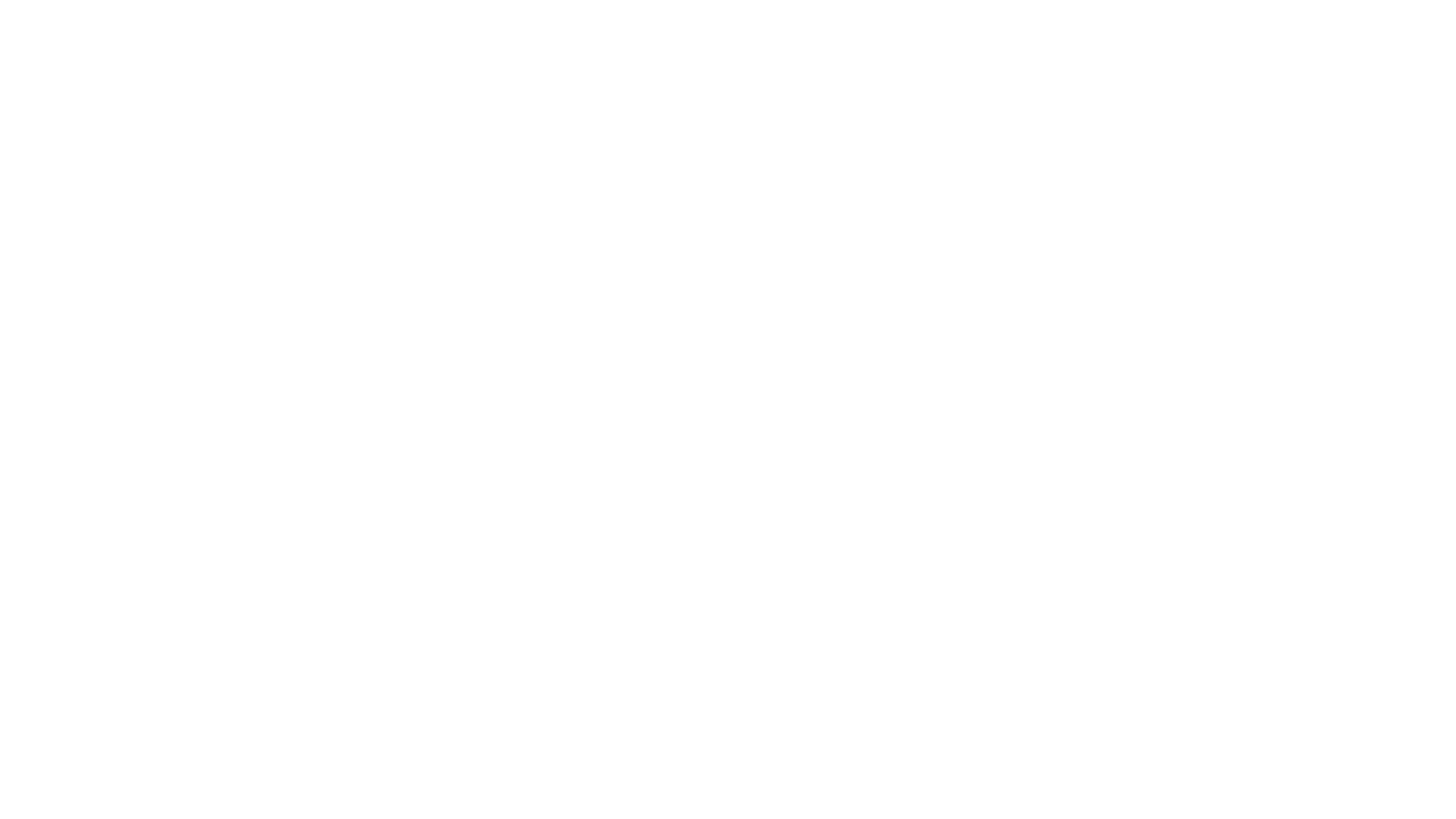 Part of comprehensive review 
Remove the additional review of projects already approved by the zoning hearing examiner or planning board 
Improved transparency in the planning process
Improve entitlement process(Reimagined Future)
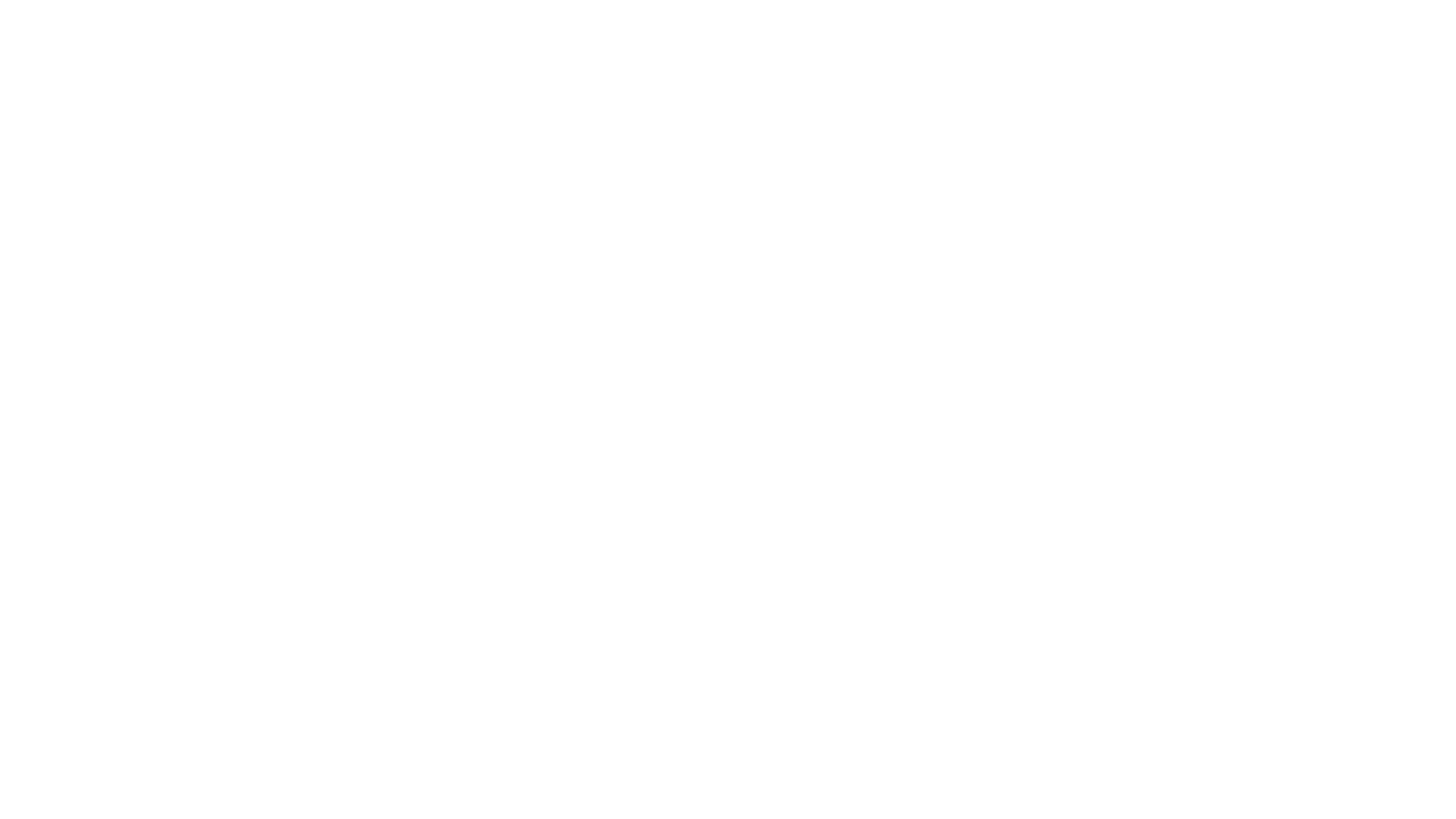 Education 
Health care 
Government Operations 
Human & Social Services 
Economic
Recommendations Across Work Groups
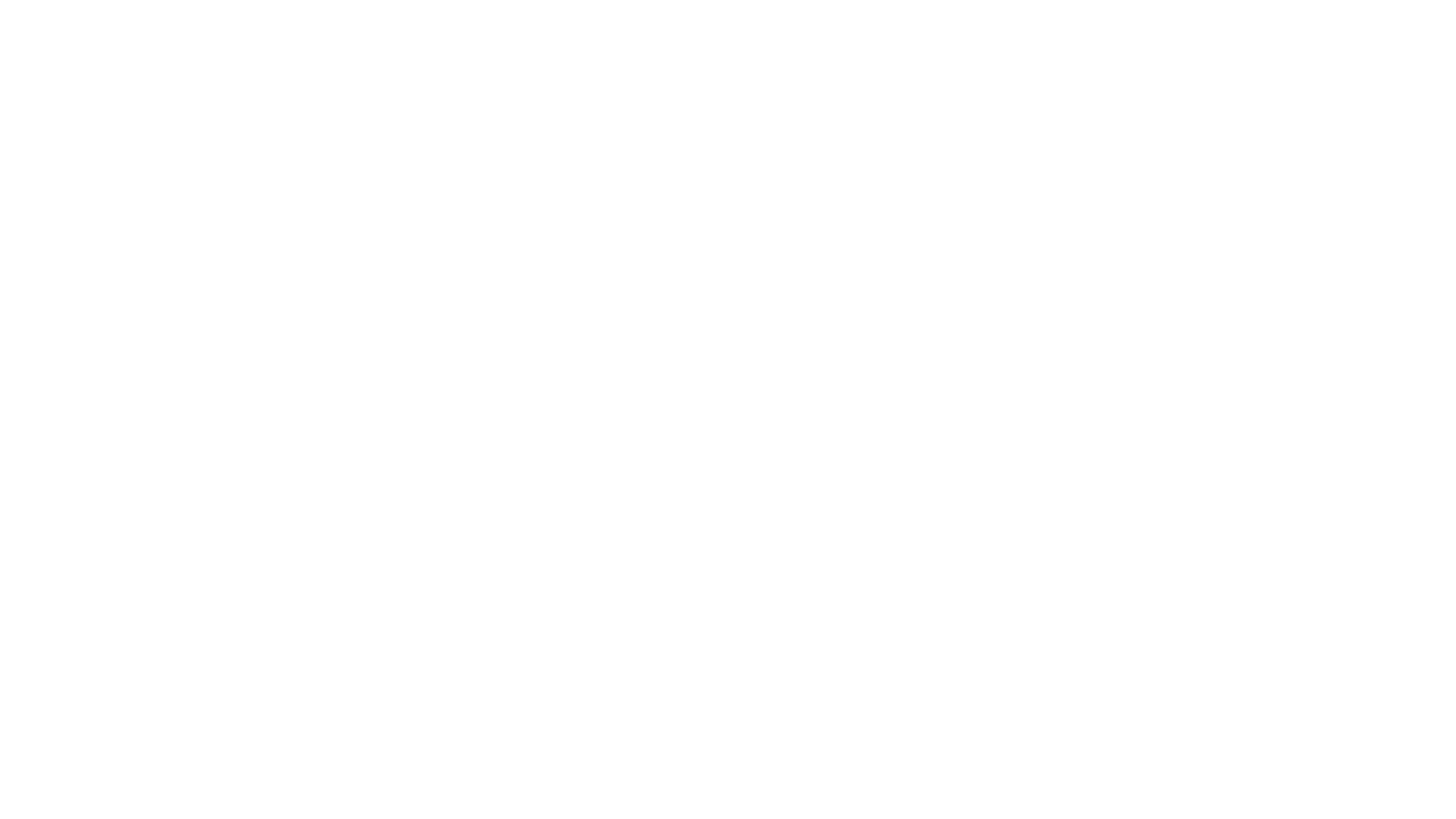 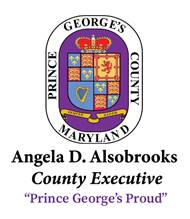 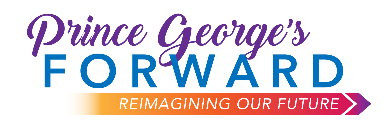 For any questions or comments, please email: pathforward@co.pg.md.usFor general information on our Prince George’s Forward Task Force, go to:www.princegeorgesforward.com
[Speaker Notes: .com]
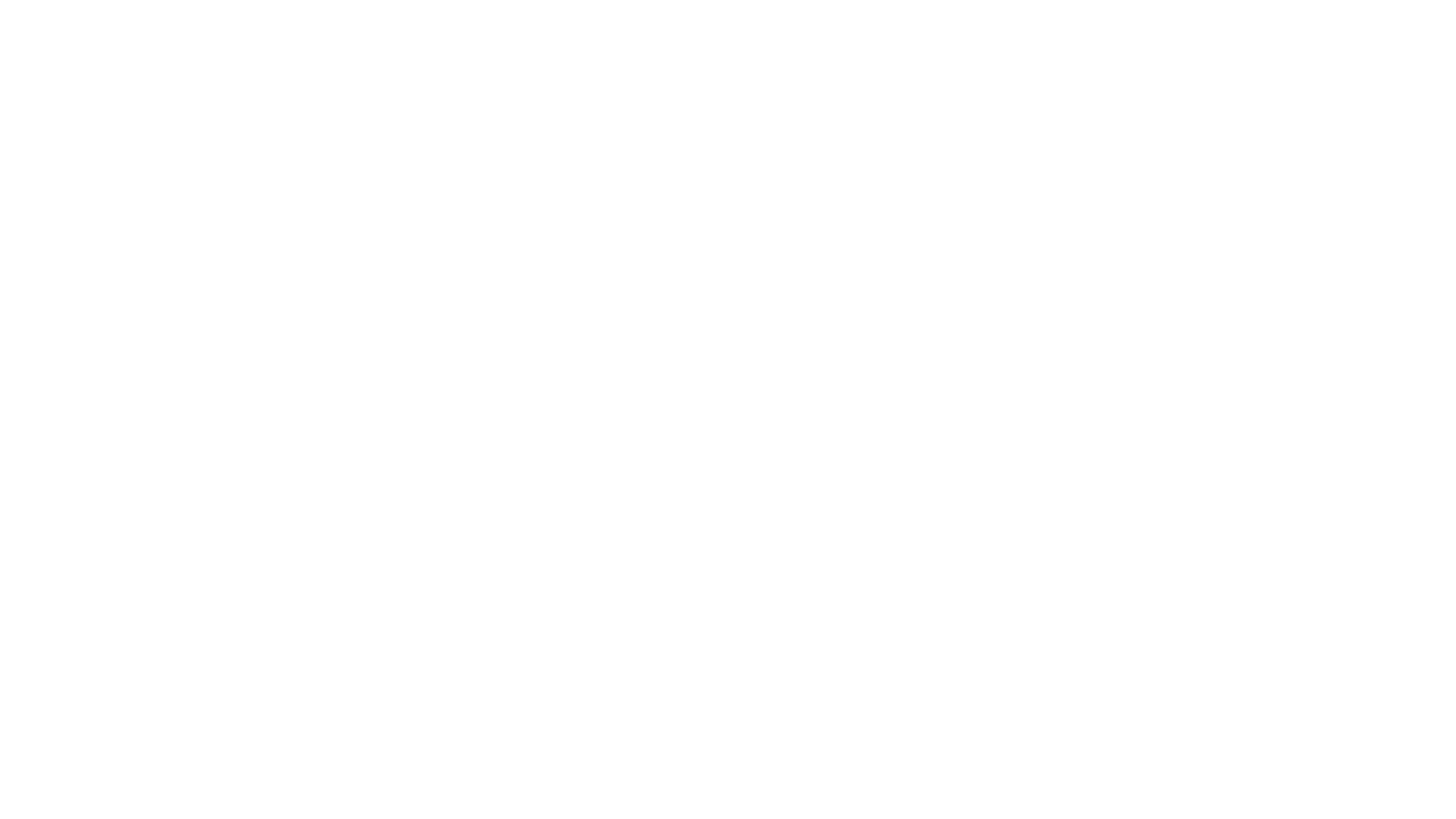 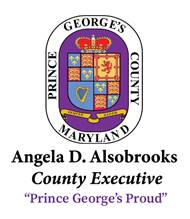 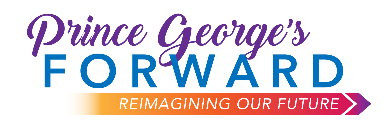 Questions and DiscussionDr. Charlene Dukes and Mr. David Velazquez, Co-Chairs
QUESTIONS AND ANSWERS
Please submit your questions in the 'Q&A'  box. 

We will answer as many as we can.
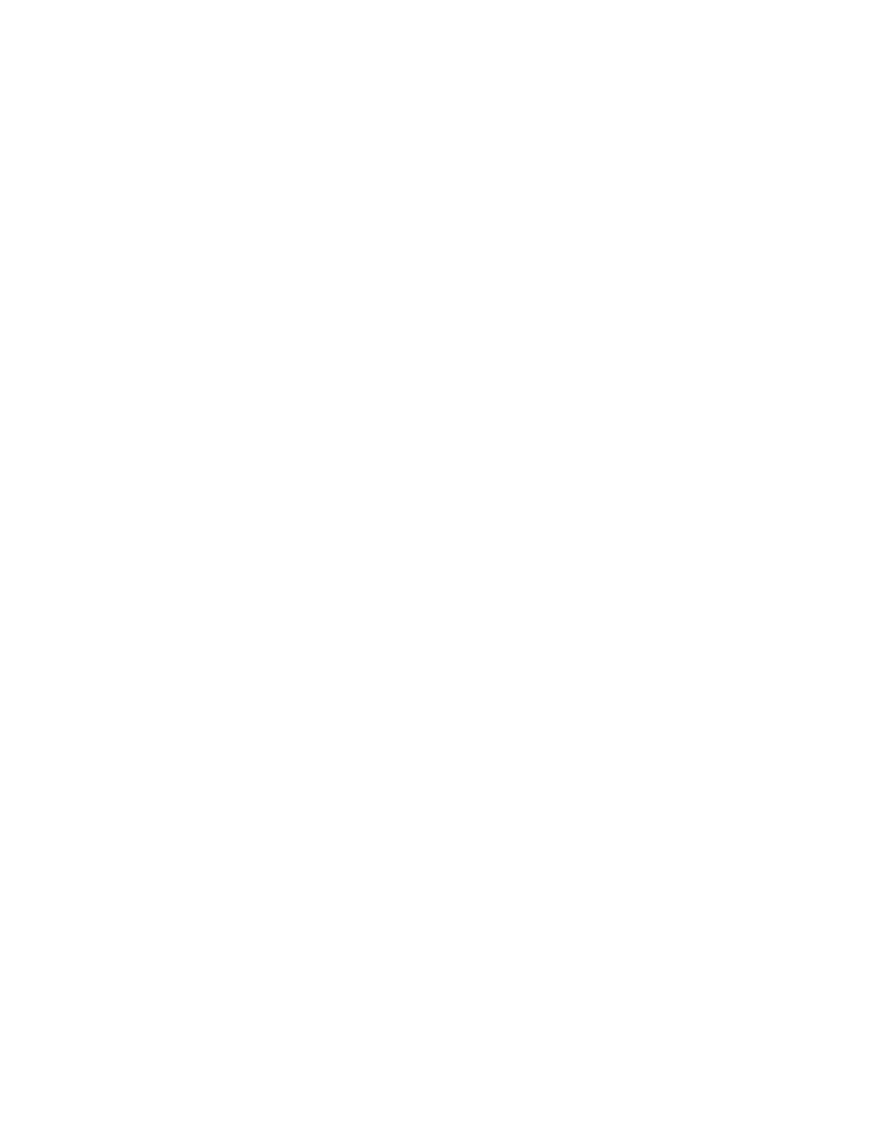 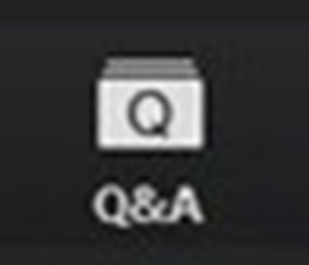 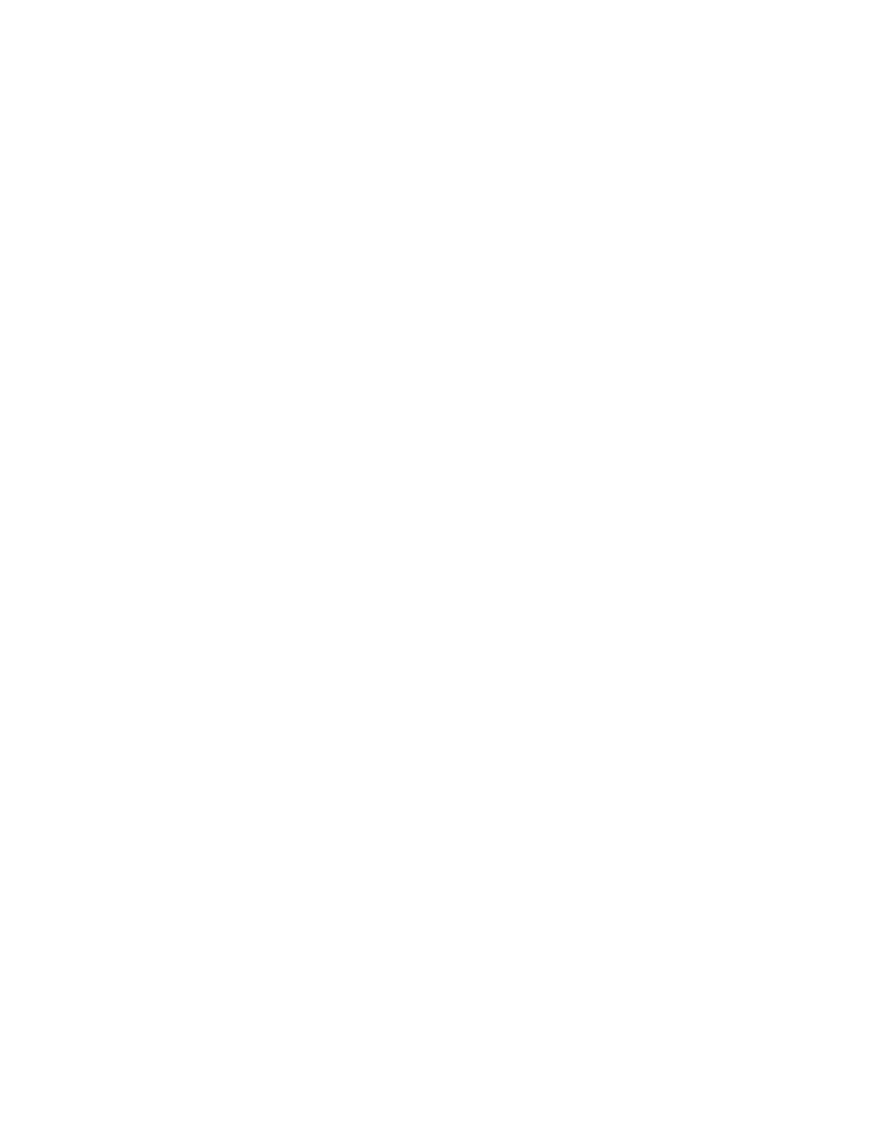 COUNTY BUSINESS 
SUCCESS STORIES
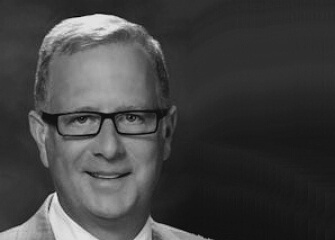 KEANY PRODUCE
Greg Otterbein
CEO
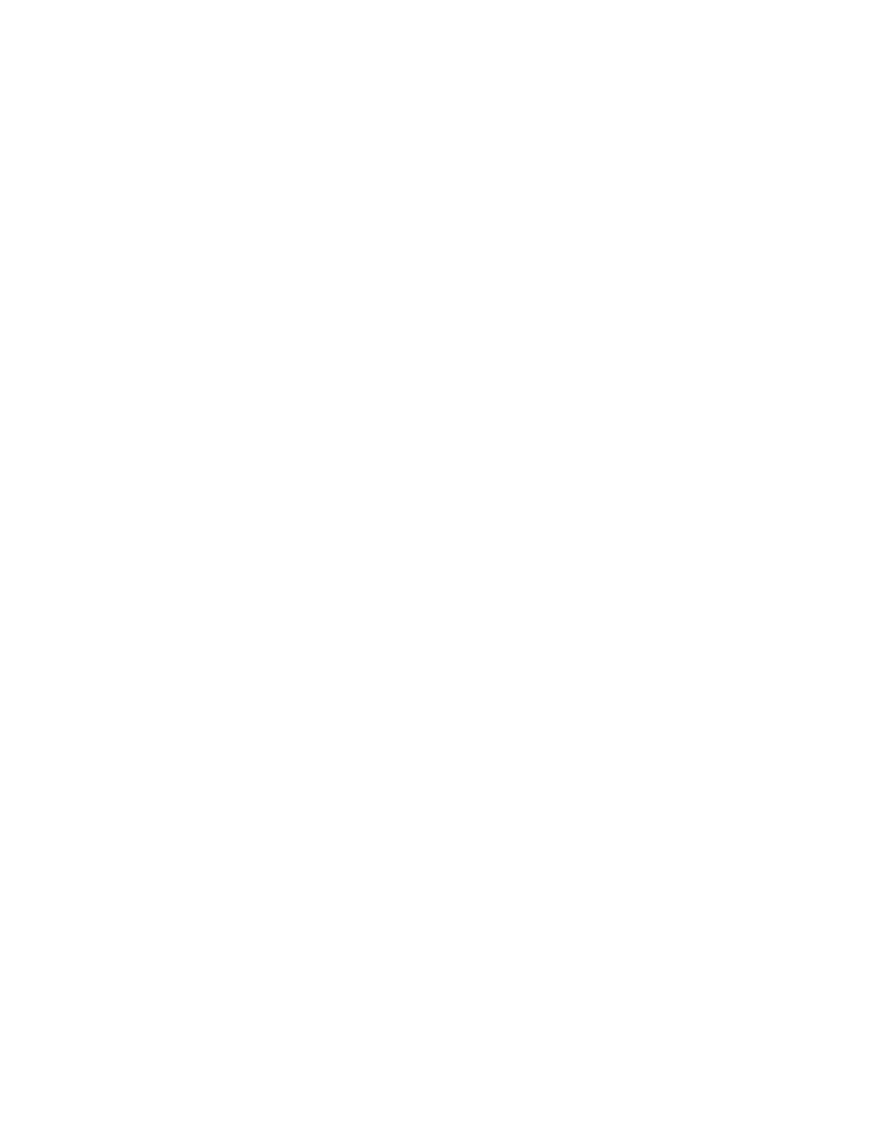 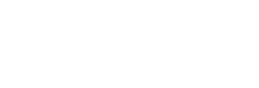 Keanyproduce.com
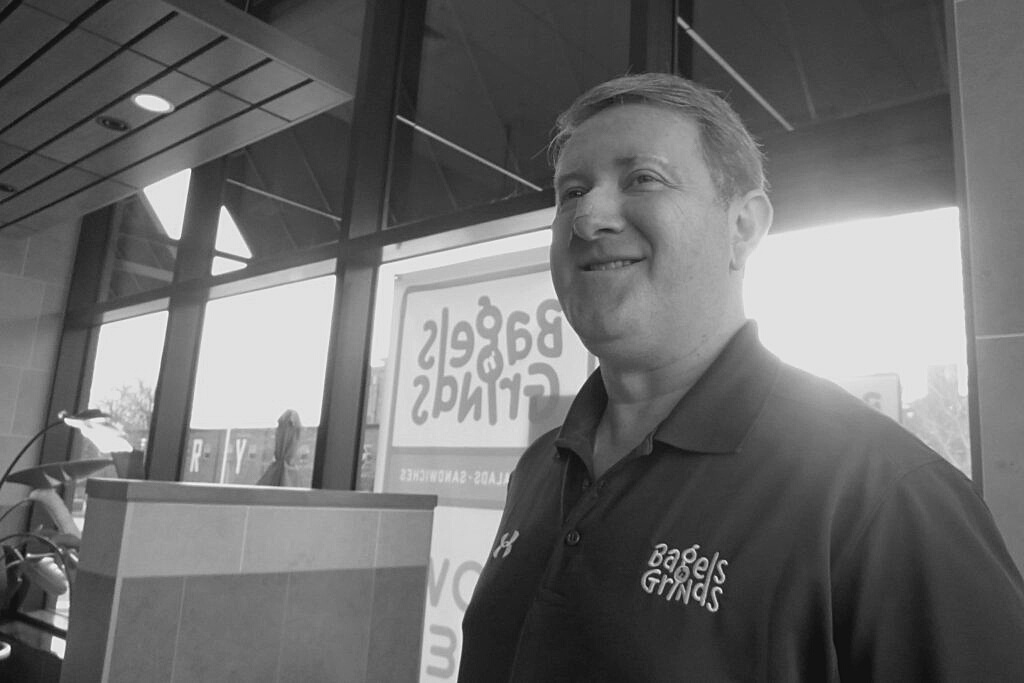 RESTAURANT ZONE
Adam B. Greenberg
Founder And President
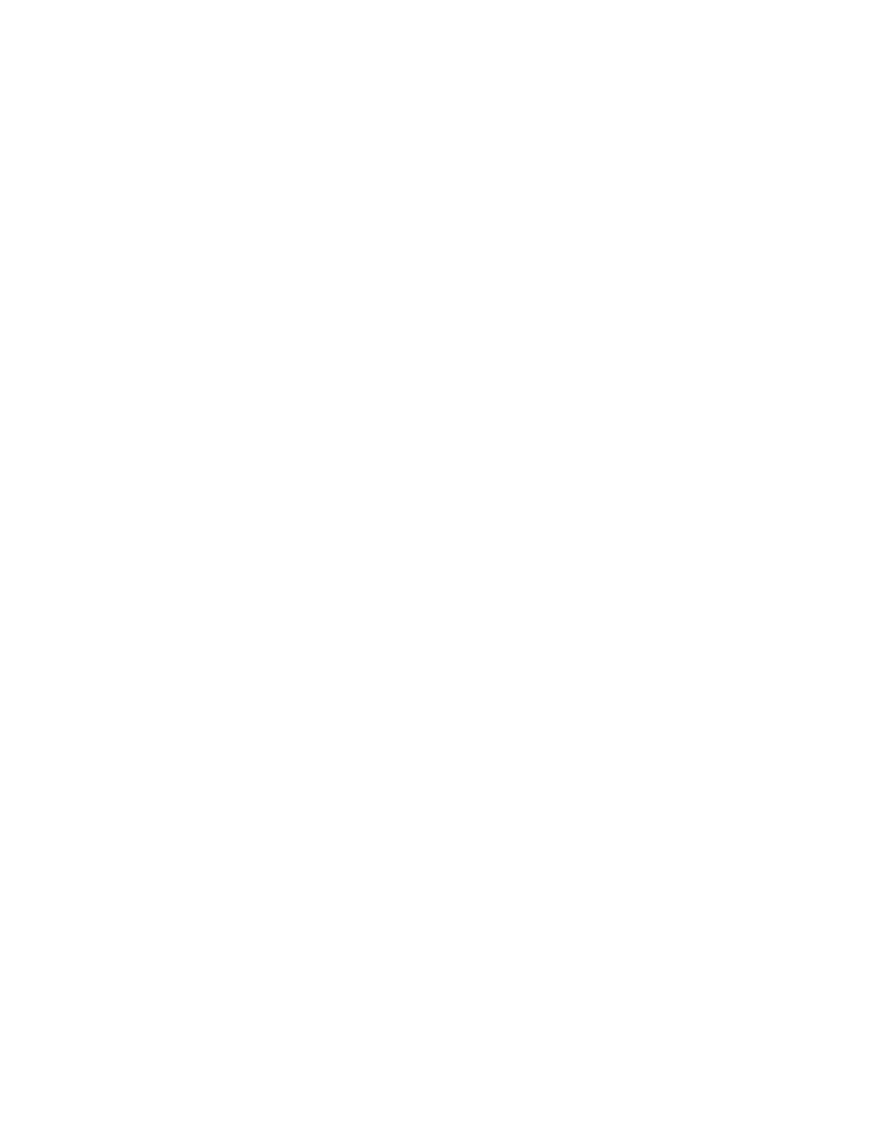 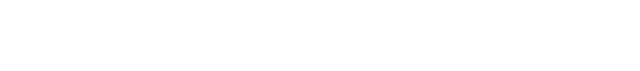 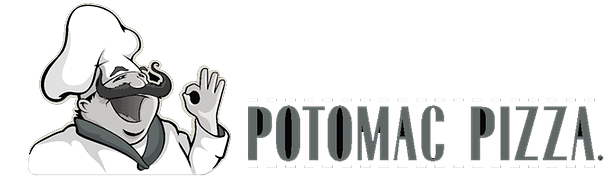 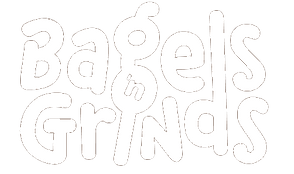 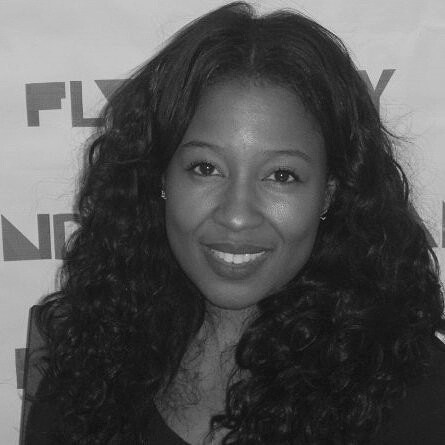 MOORE AND MOORE MERCH
Quianne Perrin 
CEO
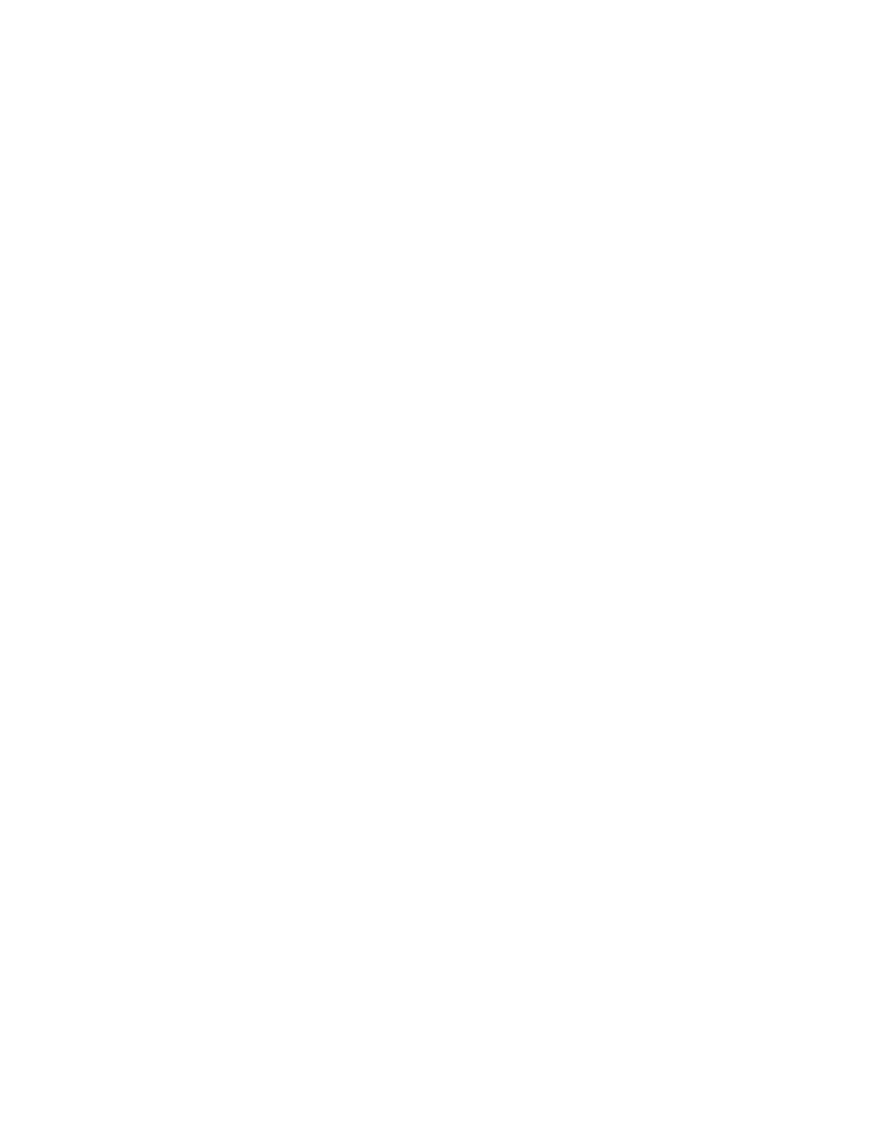 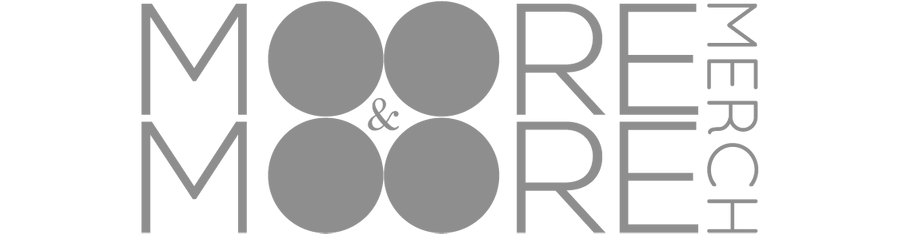 Themerchstudio.com.com
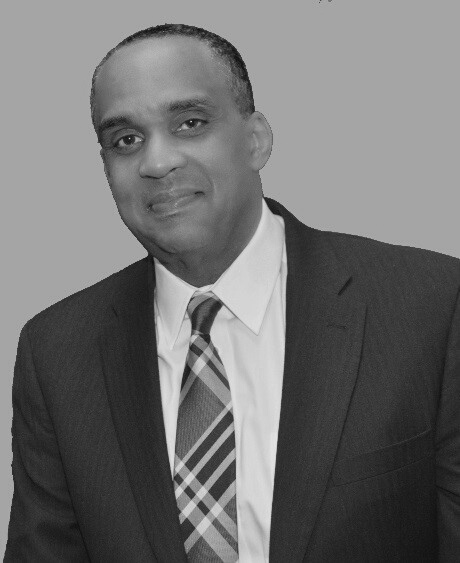 CLOSING REMARKS
David Harrington
President & CEO 
Prince George's Chamber of Commerce
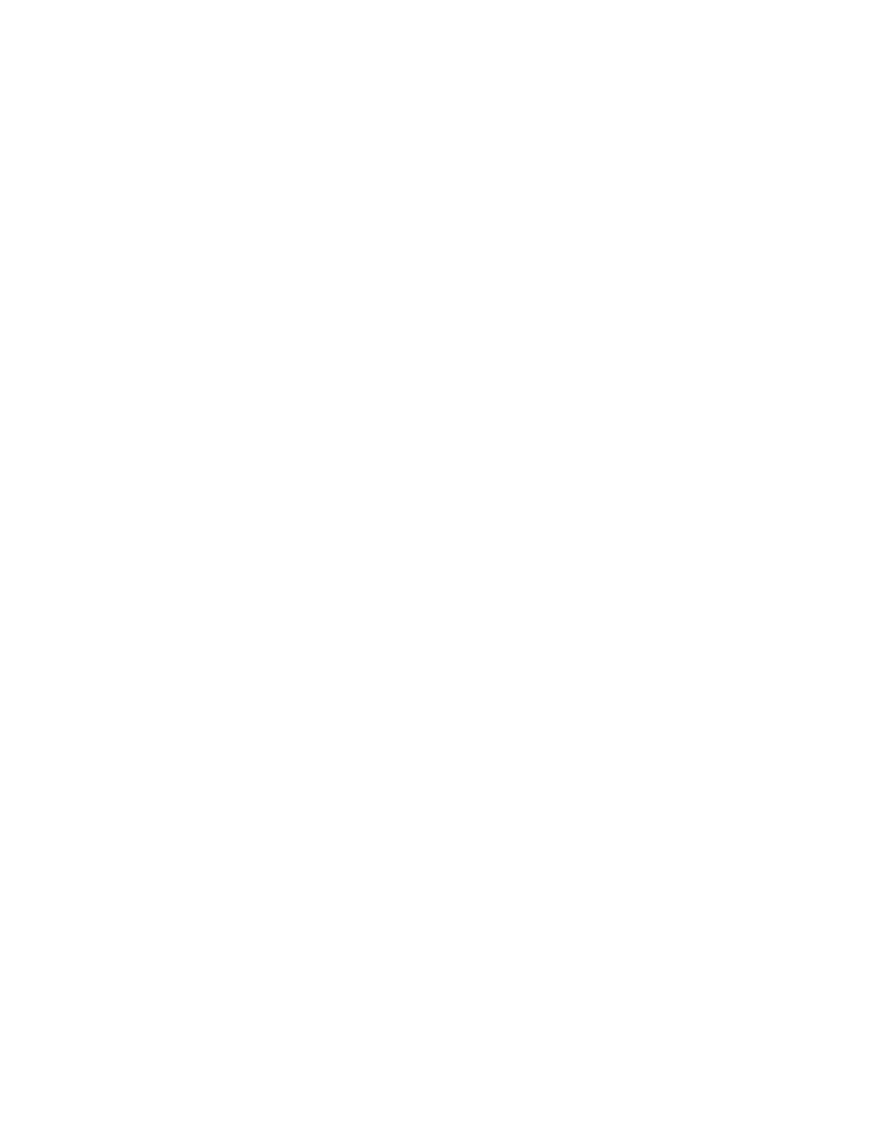 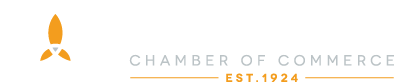 THANK YOU FOR JOINING US
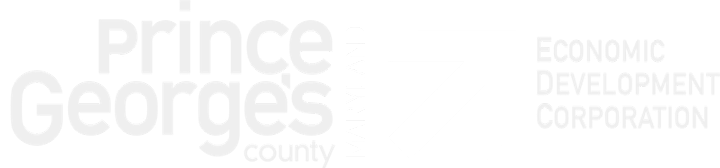 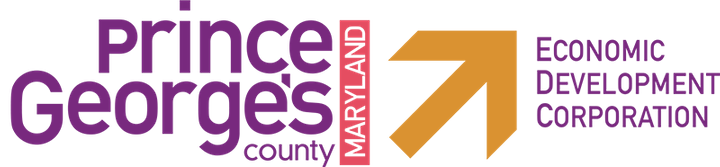 PGCEDC.com/contact-us1
301-583-4650
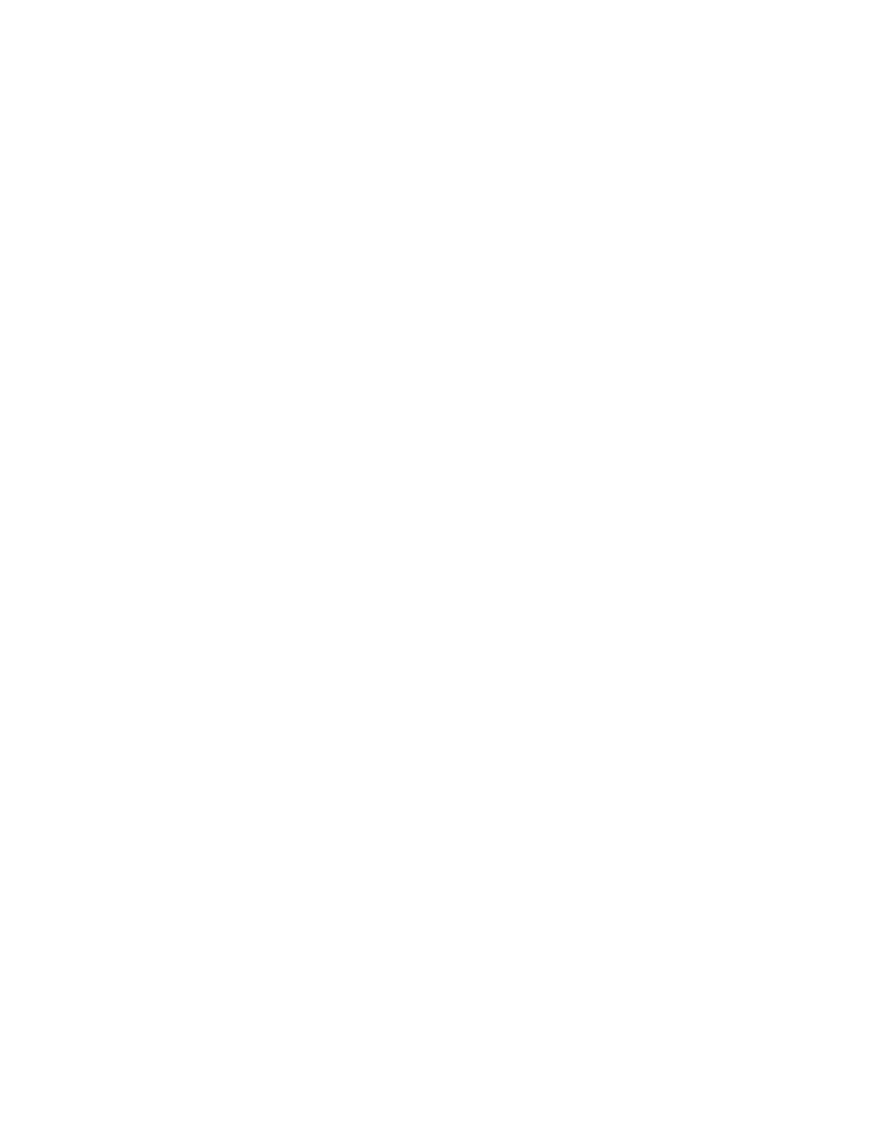 Business.pgcoc.org/contact
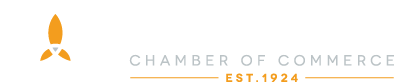 301-731-5000